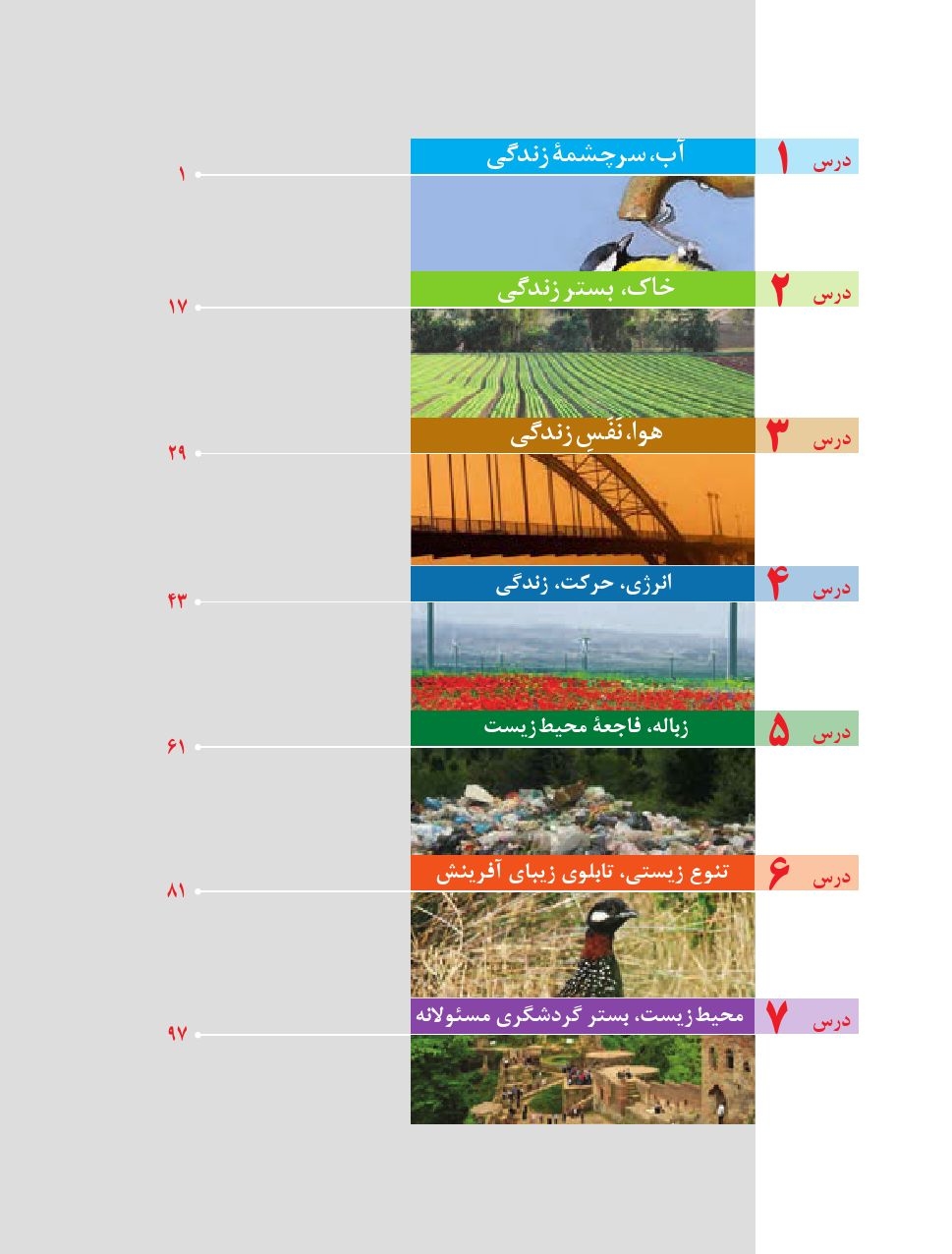 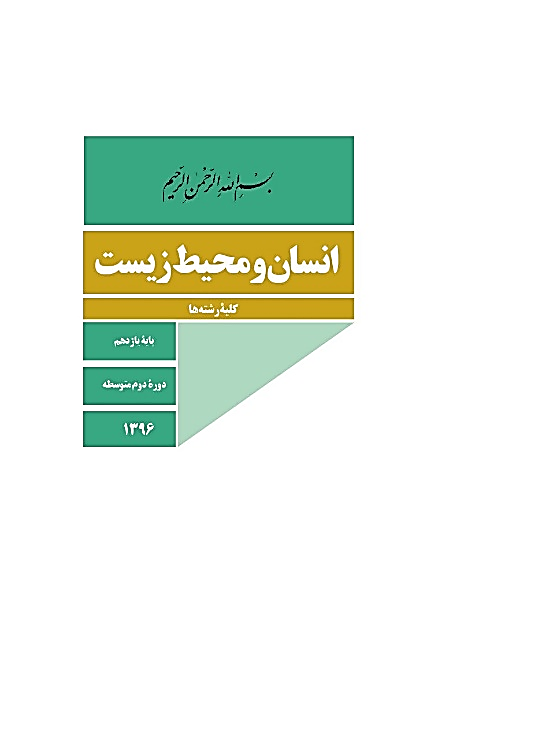 آب سرچشمه زندگی
فایل پی دی اف کتاب انسان و محیط زیست
خاک بستر زندگی
هوا نفس زندگی
انرژی حرکت زندگی
زباله فاجعه محیط زیست
تنوع زیستی تابلو زیبای آفرینش
محیط زیست بستر گردشگری مسئولانه
تهیه و تنظیم
داود شاهسونی
dshahsavani@gmail.com
گروه زمین شناسی و جغرافیای شهرستان استهبان ( استان فارس)
Geoscience.blog.ir
ویرایش باذکر منبع بلامانع است
این نسخه در حال تکمیل می باشد و در نسخه های بعد تصاویر و انیمیشن و فیلم و ... اضافه شده و فصلهای بعدی نیز انشاءالله تکمیل خواهد شد
جنگ پنهان
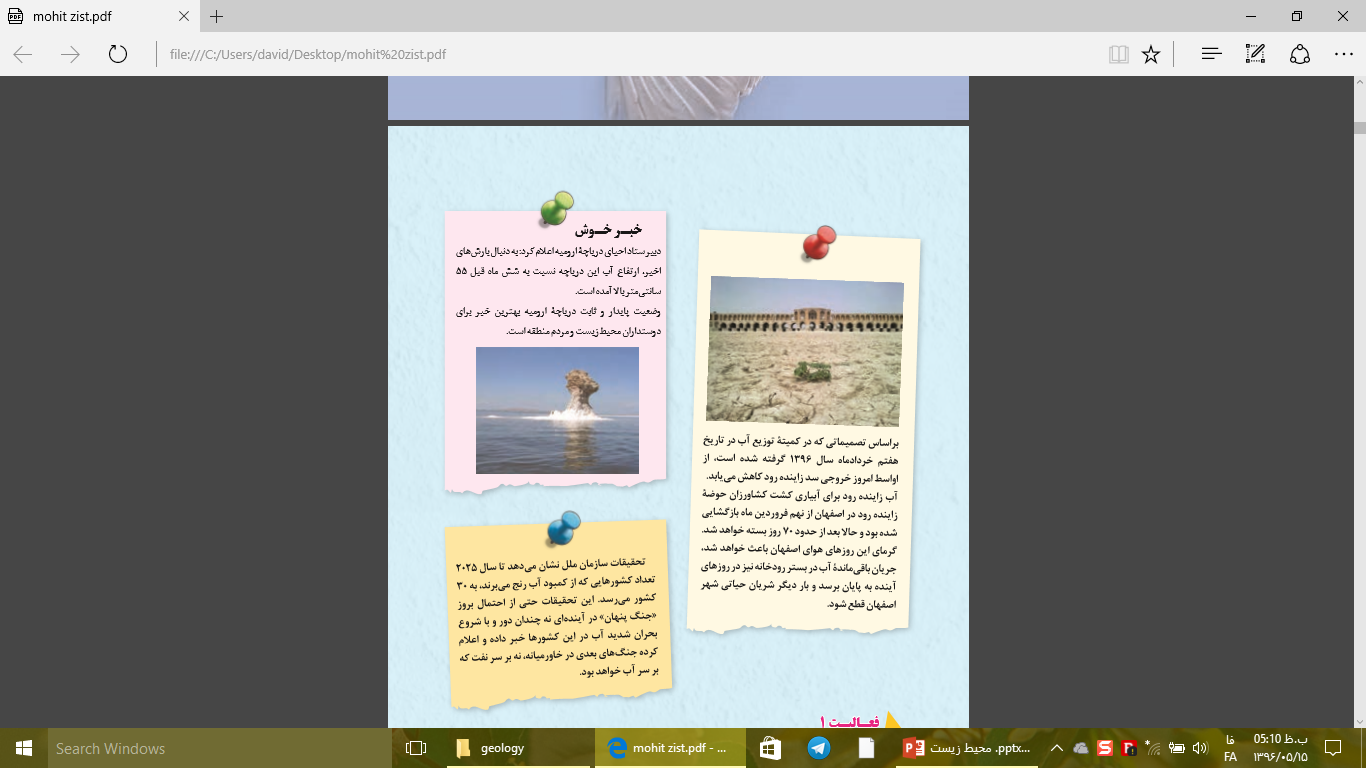 کمبود منابع آب و بحران شدید آب در برخی مناطق ممکن است سبب جنگ بین کشورها شود
فعالیت 2
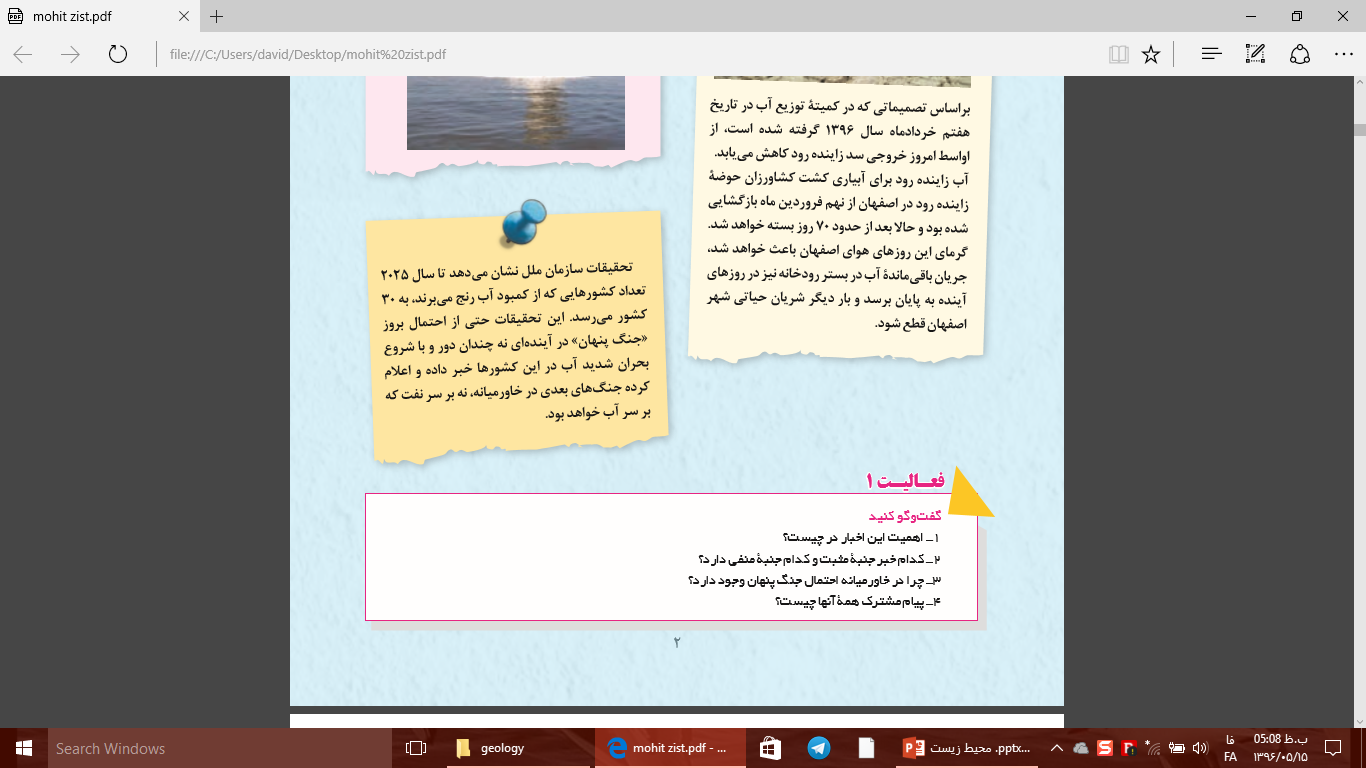 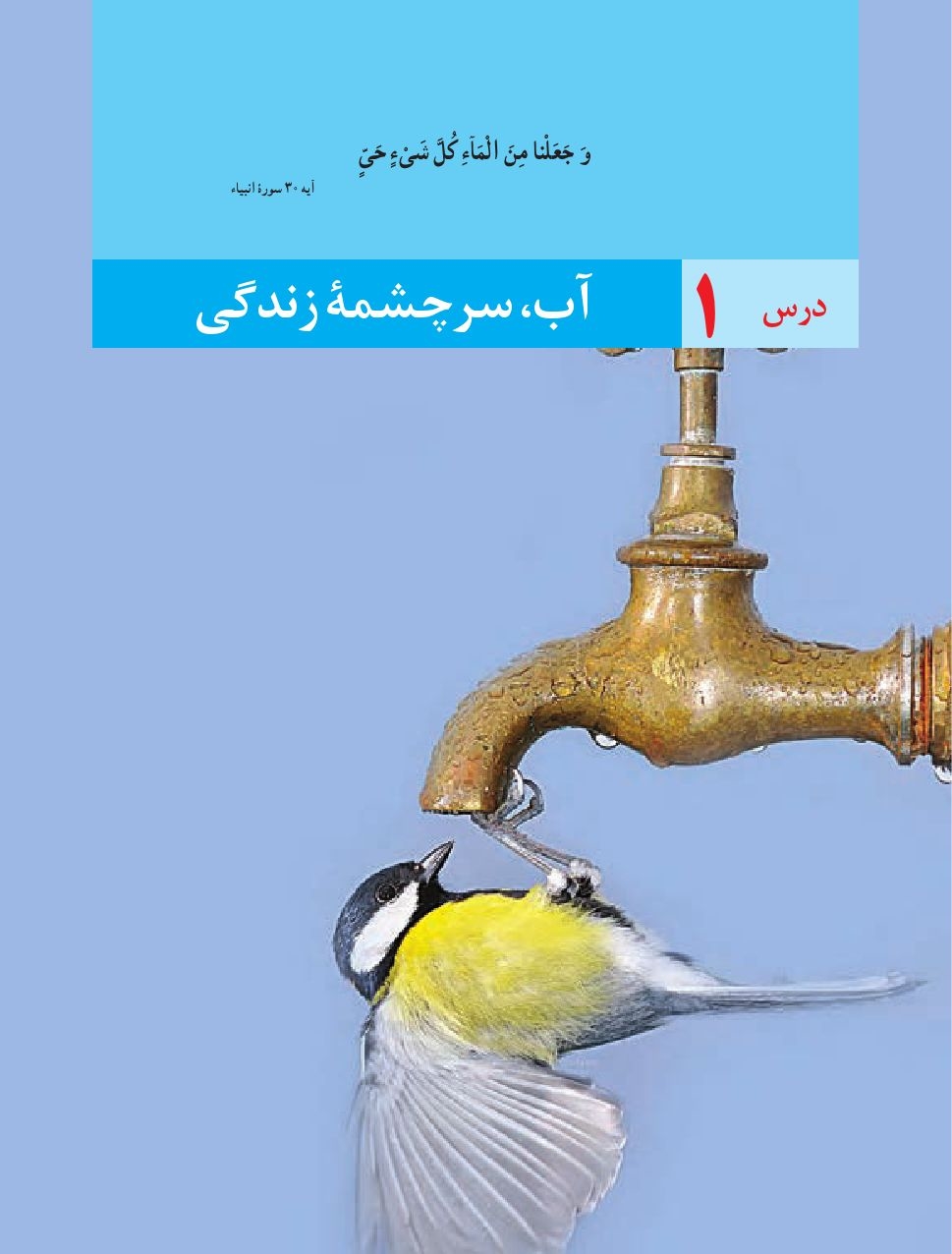 جنگ پنهان
آب مهم اما محدود
وضعیت آب در ایران
وضعیت مصرف آب در ایران
آب مجازی
تجربه کشورهای دیگر
تامین آب
مدیریت منابع آب
آلودگی آب ها
بازچرخانی و استفاده مجدد آب
حریم آب
5
8/7/2017
چه باید کرد
بازچرخانی (بازیافت آب) یعنی استفاده مجدد از فاضلاب , یعنی تصفیه آب آلوده و استفاده در فضای سبز , کشاورزی و ...
آب خاکستری : به آب فاضلاب حمام و شست و شوی ظروف و میوه که آلودگی کمتری نسبت به فاضلاب سرویس بهداشتی دارد گویند
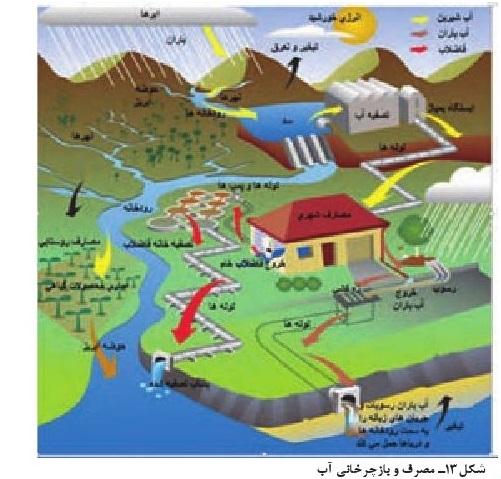 فعالیت 11
حریم آب
رودخانه ها , تالاب ها , برکه ها اگر حریم نداشته باشند ممکن است آلوده شده و بویژه رودخانه ها در مواقع بارش های شدید و طولانی باعث تخریب سازه ها ( ساختمان , پل و ...) شوند پس داشتن حریم ضروری می باشد
تعیین حدود رودخانه ها و ... توسط چه ارگان یا سازمانی صورت می گیرد ؟
وزارت نیرو یا شرکت های آب منطقه ای
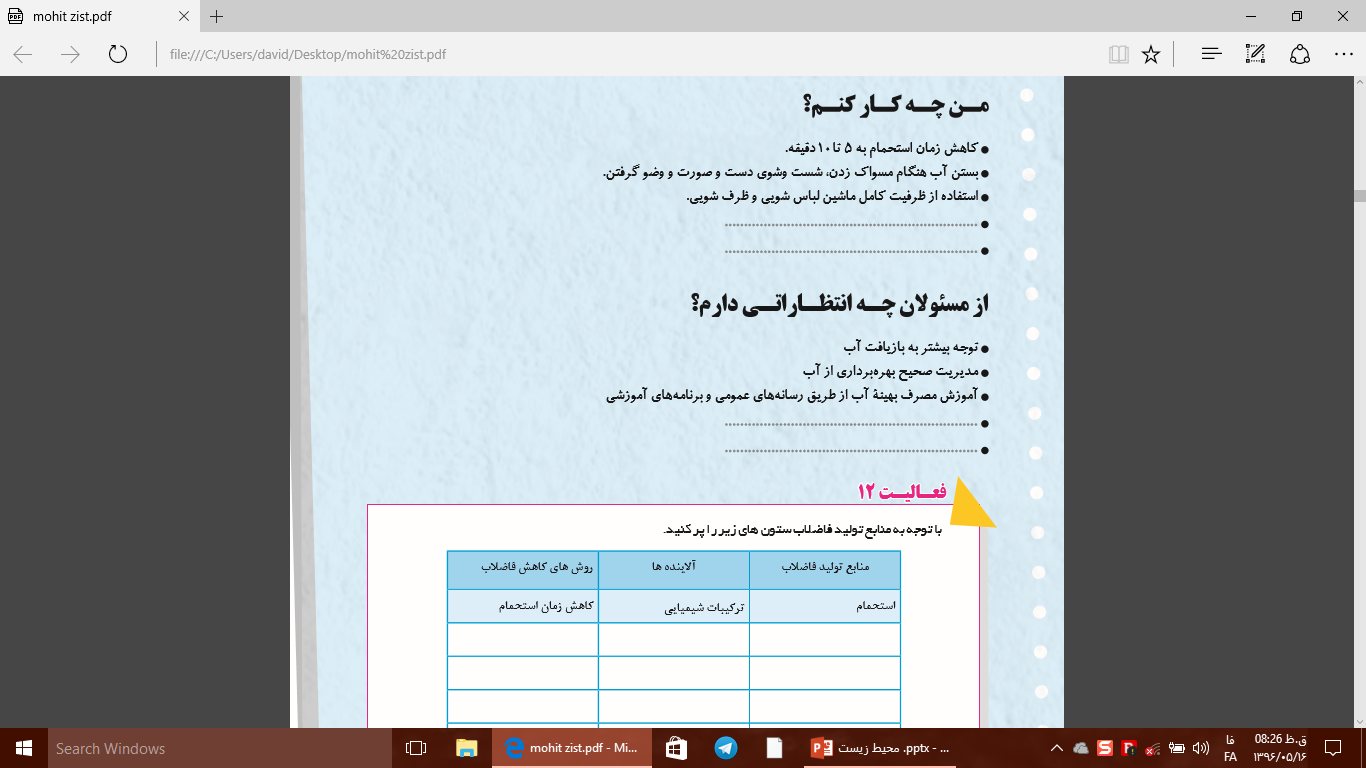 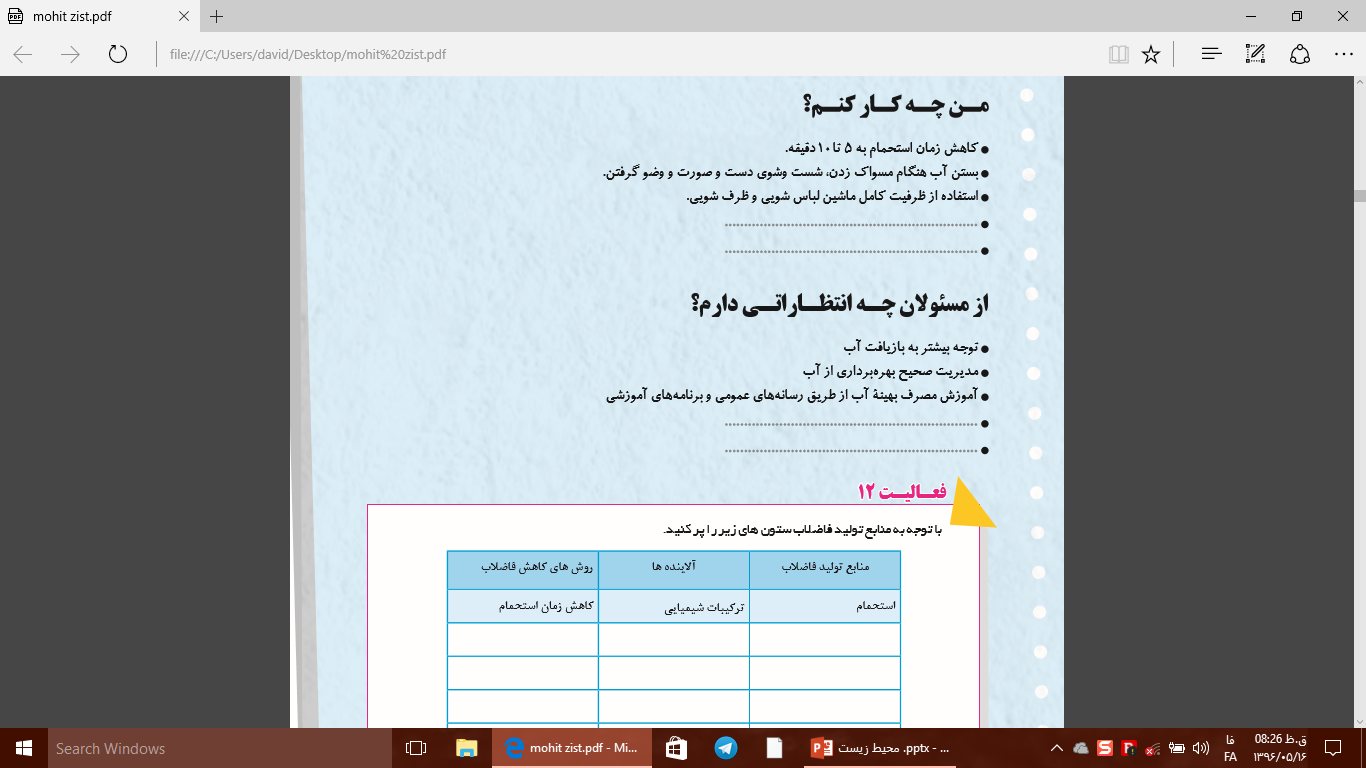 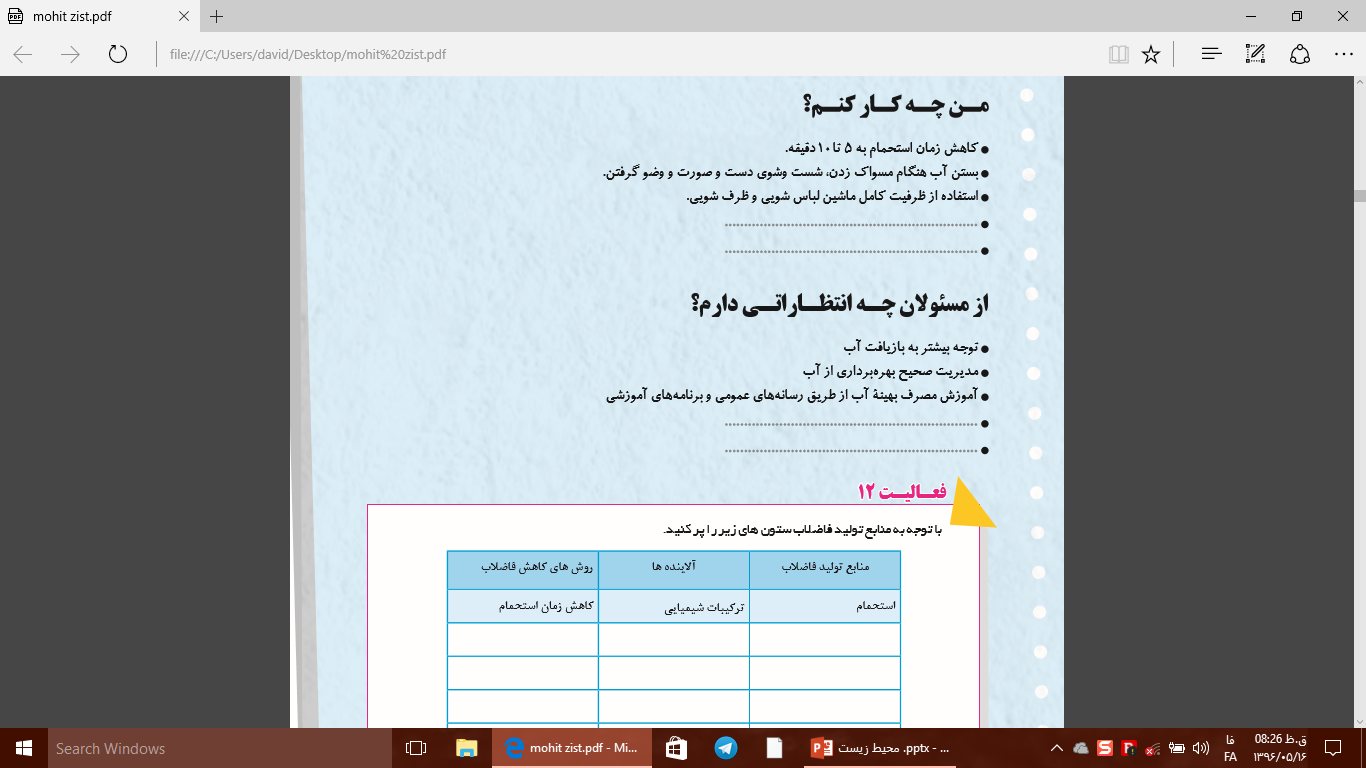 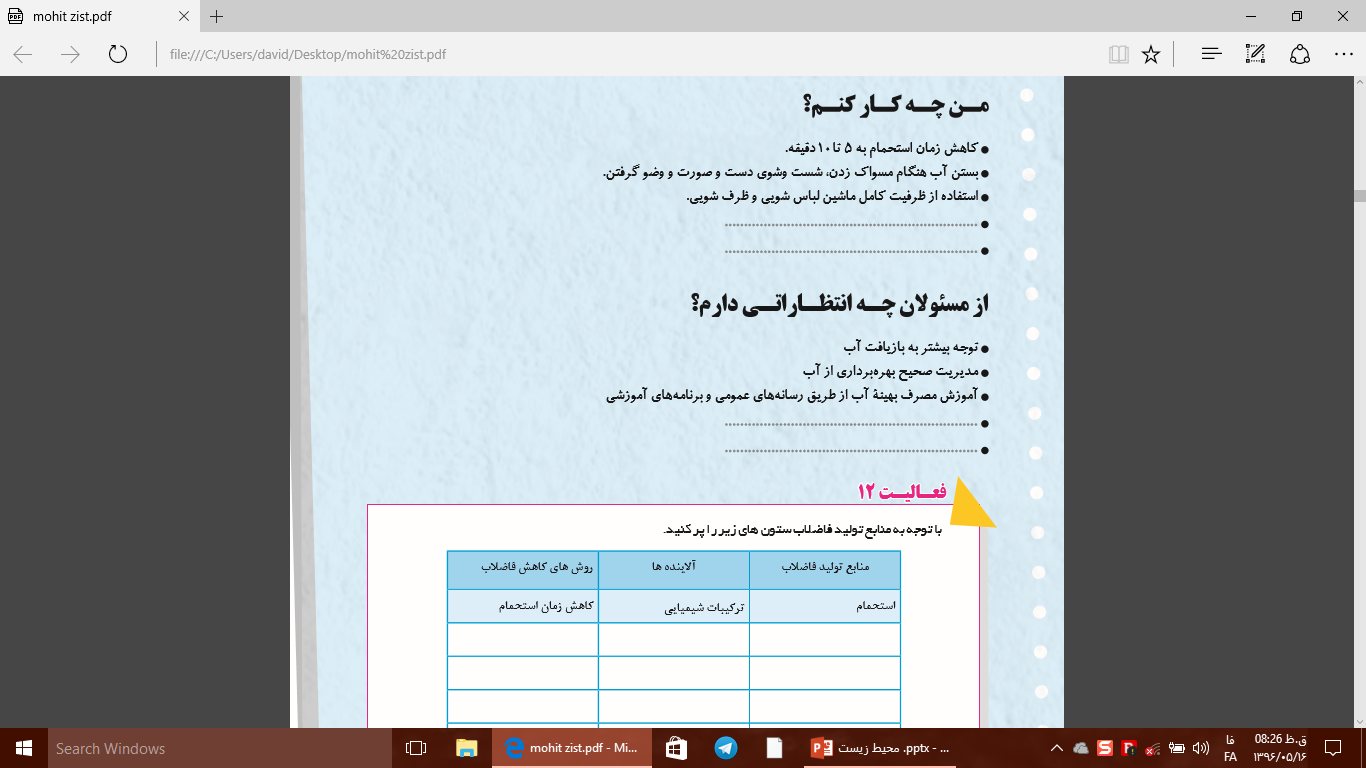 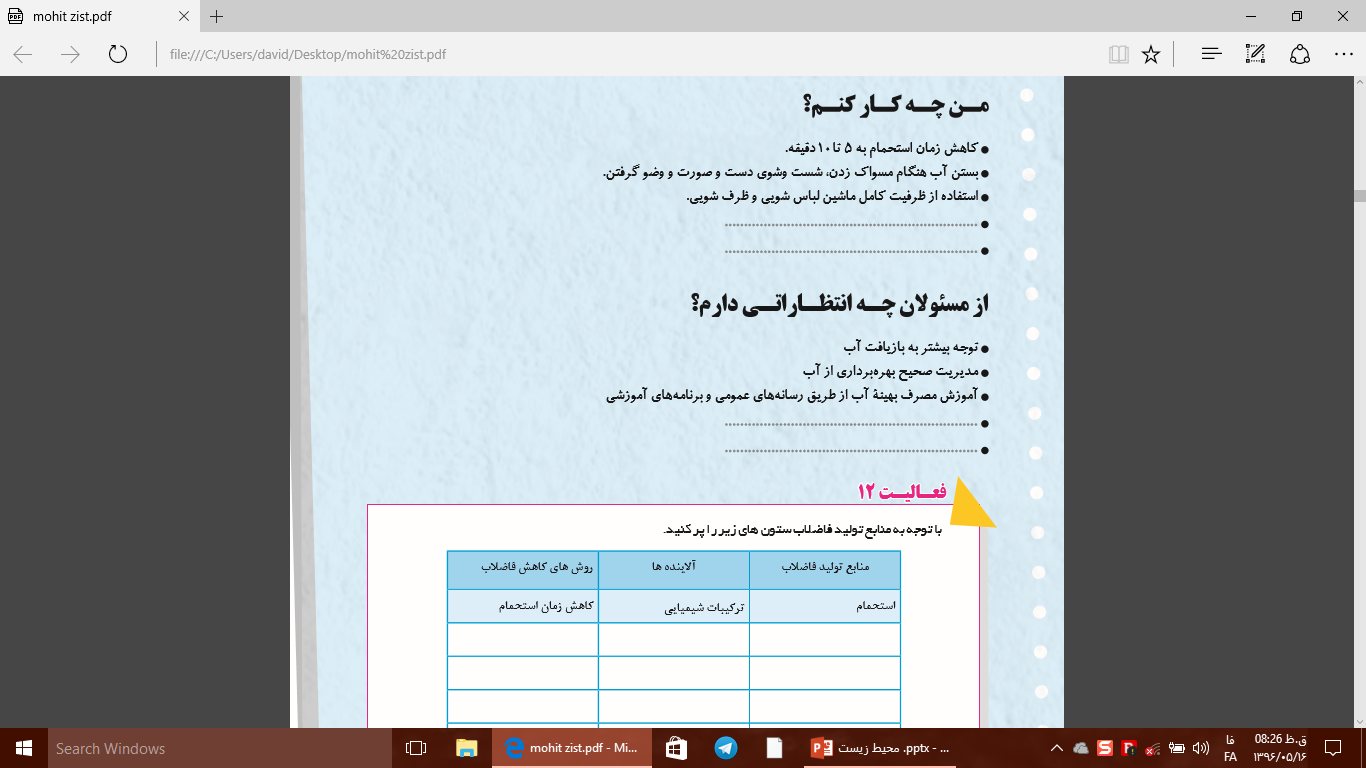 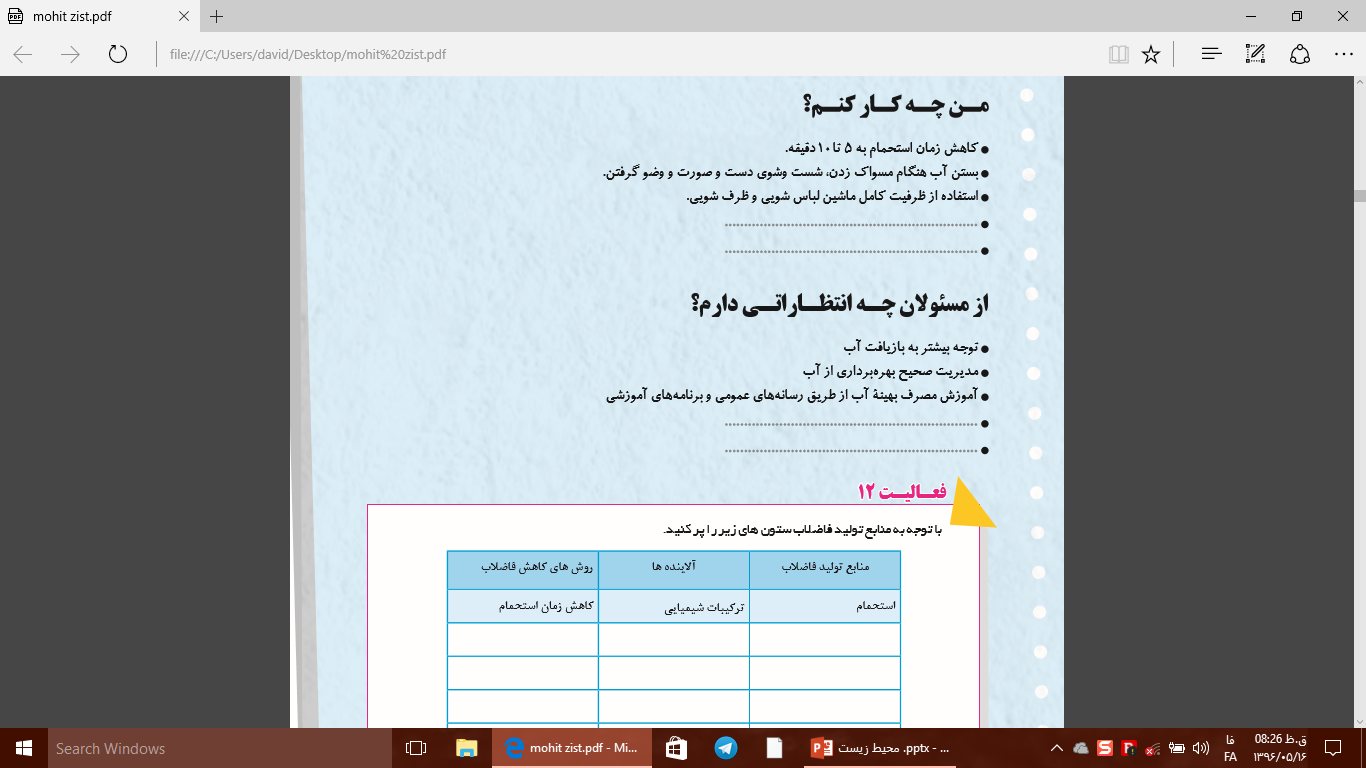 فعالیت 12
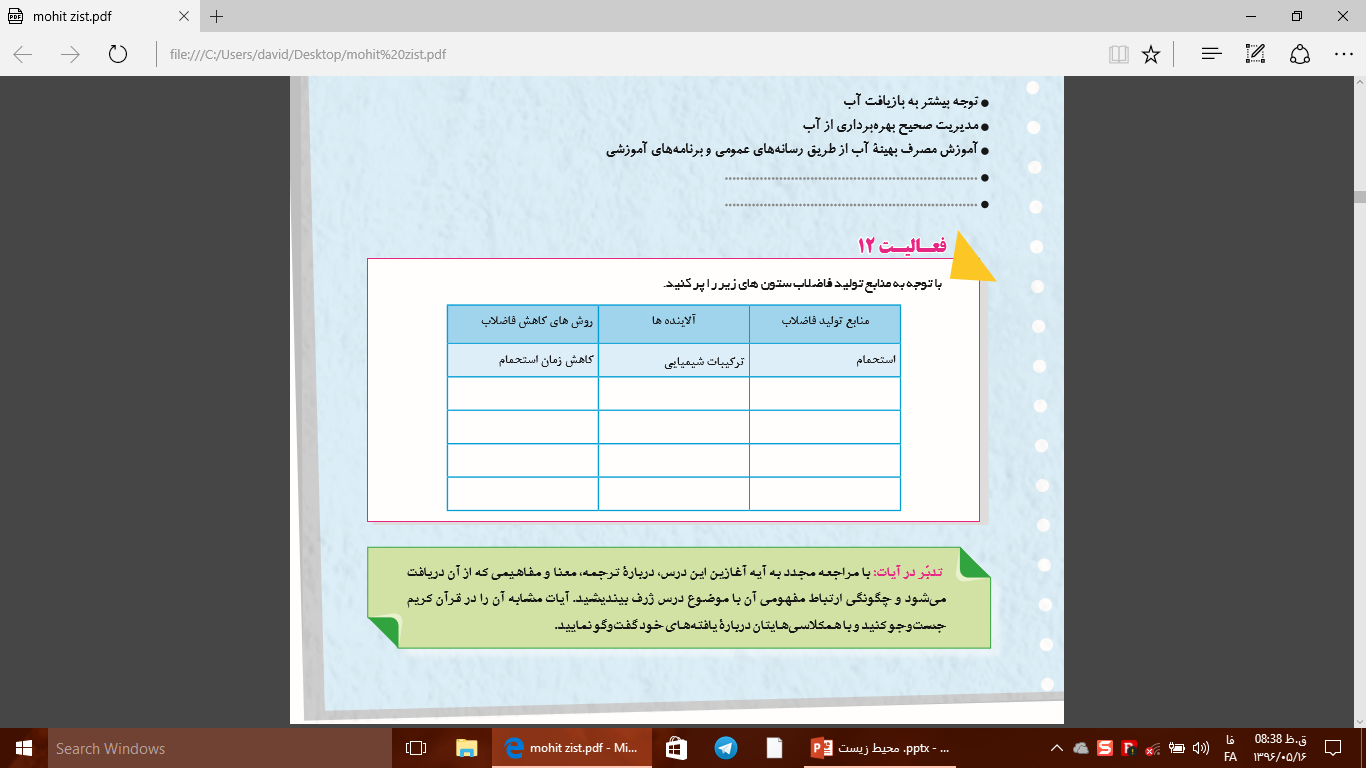 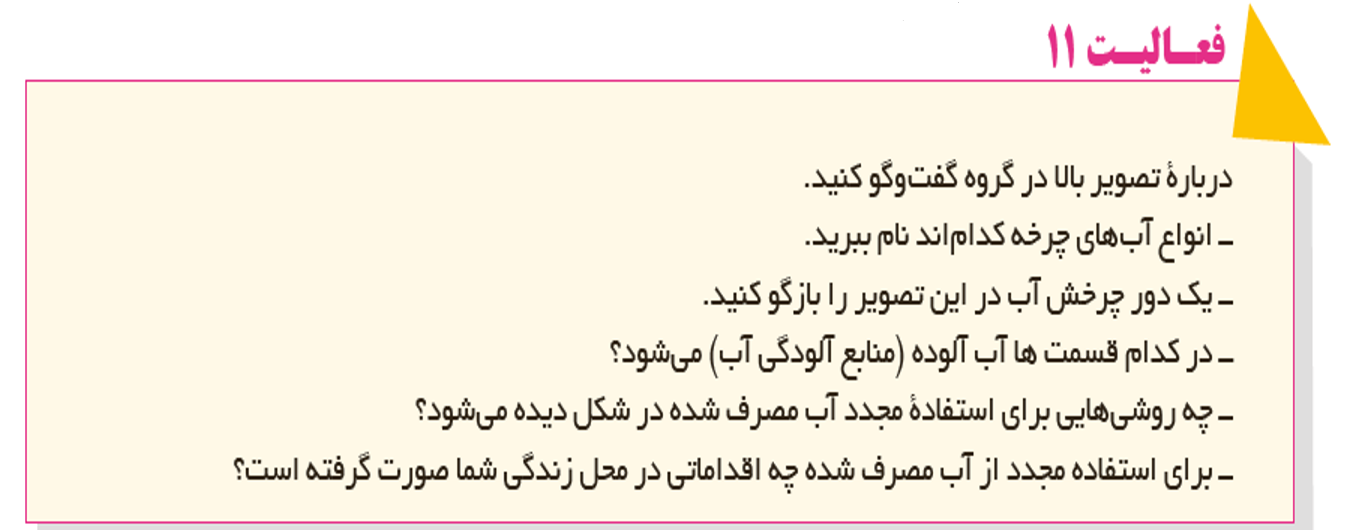 آب مهم اما محدود
توزیع آب شیرین موجود در قاره ها یکسان نیست بنابراین استفاده و مدیریت بهینه آب بسیار مهم است
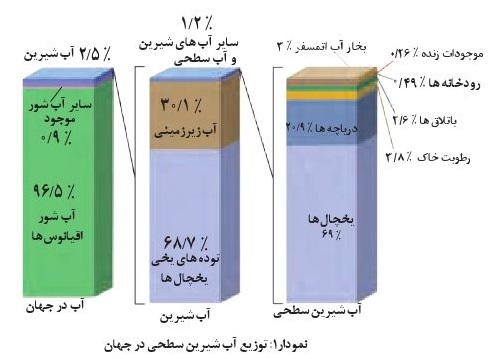 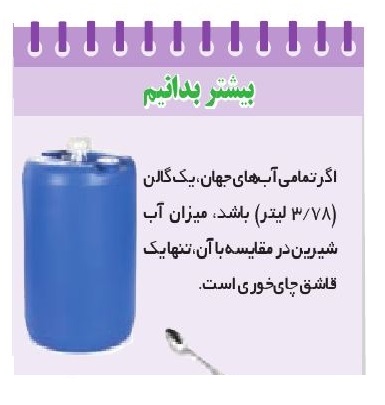 فعالیت 2
فعالیت 3
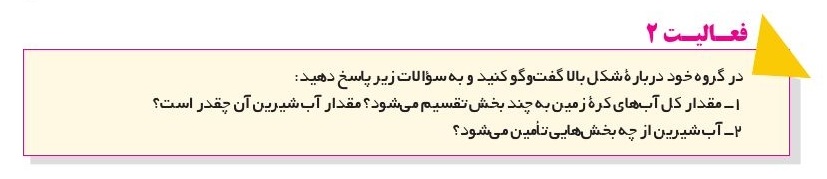 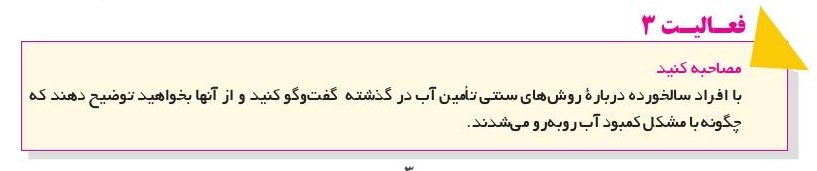 وضعیت آب در ایران
توزیع غیر یکنواخت آب شیرین در ایران  و جهان  و افزایش شدید جمعیت در برخی مناطق تامین آب را دشوار کرده است
1- قرار گرفتن در منطقه بیابانی و نیمه بیابانی
عواملی که نشان دهنده توزیع غیریکنواخت منابع آب در ایران است
2- آب و هوای گرم و خشک بیشتر ناحیه آب و هوایی ایران
نمودار بارندگی در هر استان
نمودار بارندگی در نقاط مختلف جهان
سهم سرانه آب هر نفر در کشور
فعالیت 5
فعالیت 4
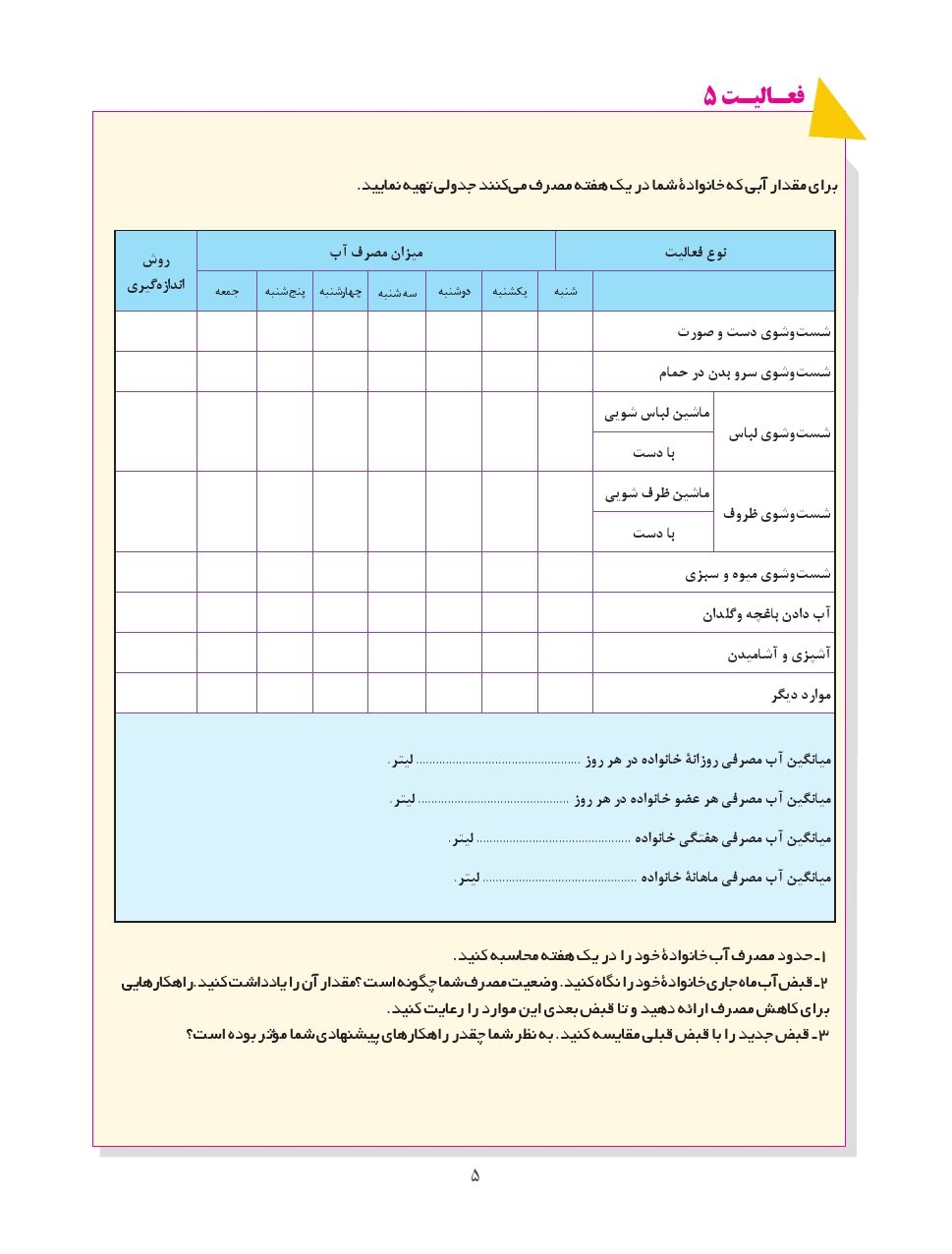 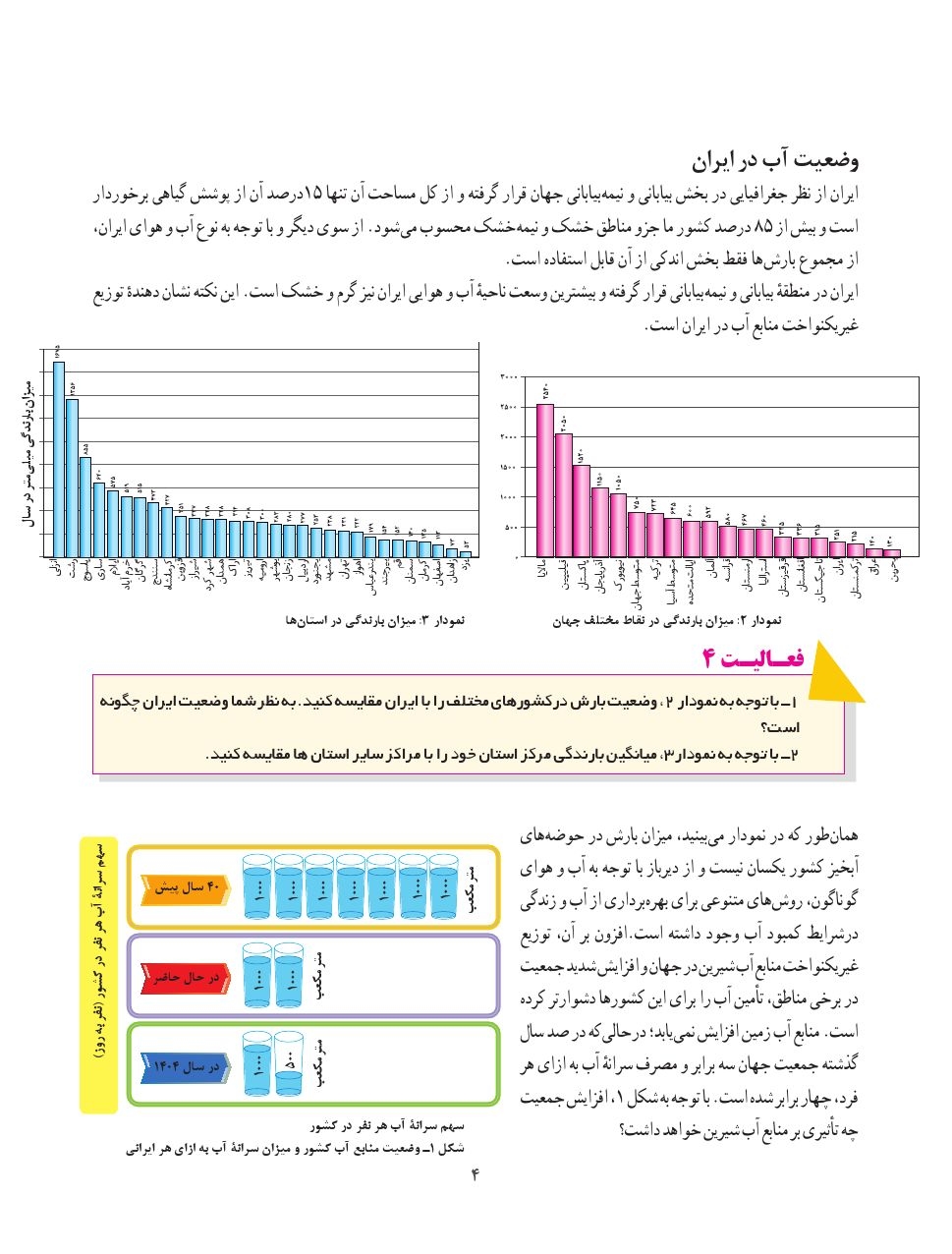 توزیع غیر یکنواخت آب شیرین در ایران  و جهان  و افزایش شدید جمعیت در برخی مناطق تامین آب را دشوار کرده است
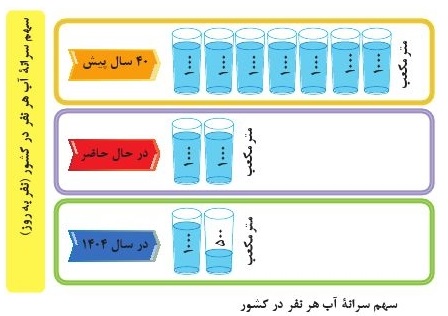 با توجه به شکل افزایش جمعیت چه تاثیری بر منابع آب شیرین خواهد داشت
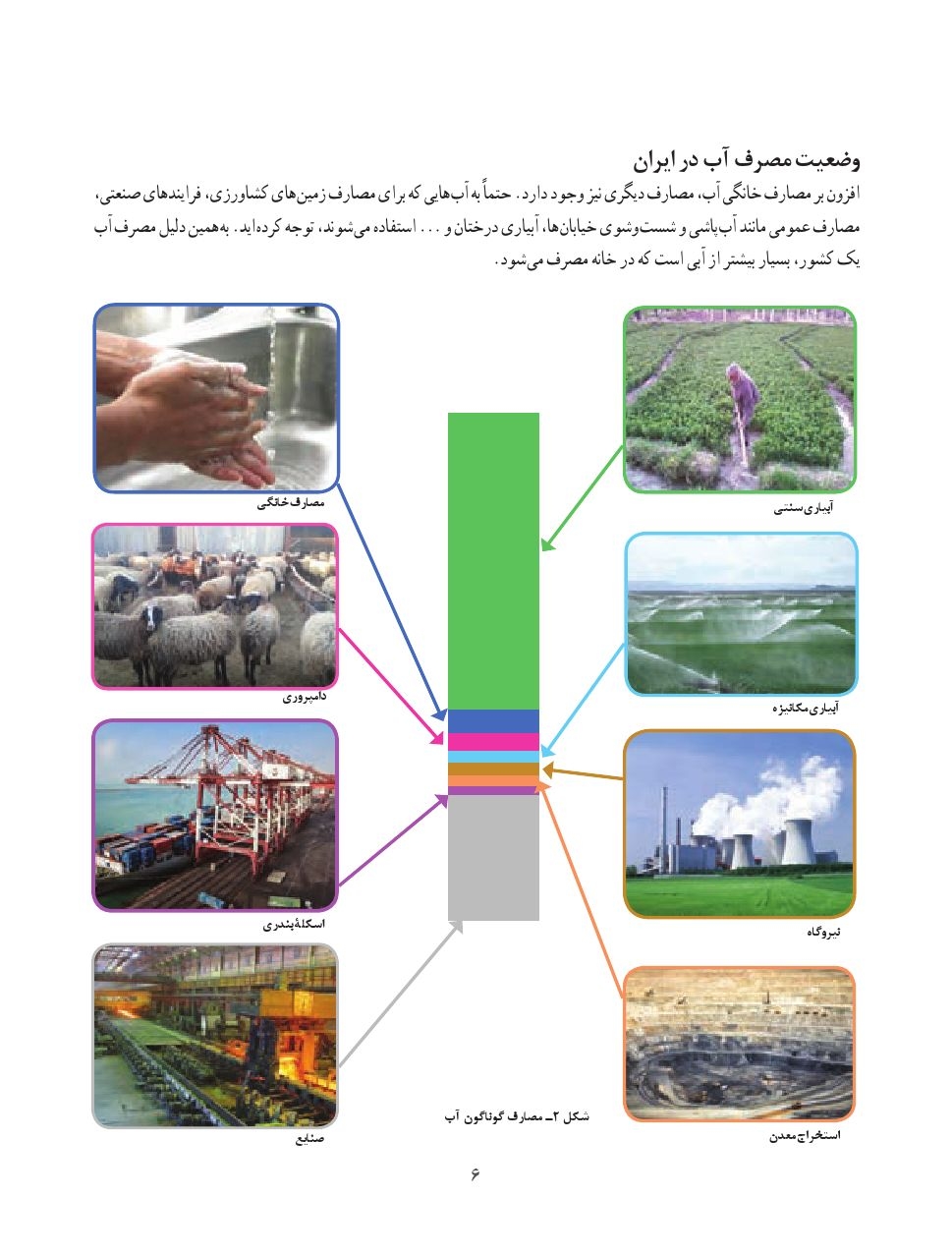 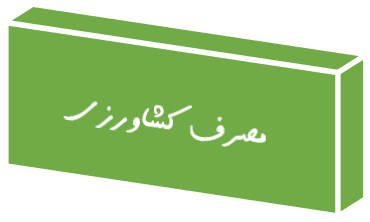 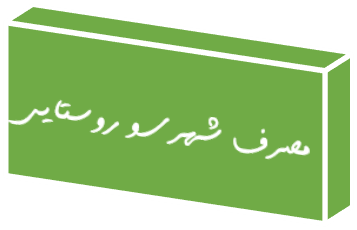 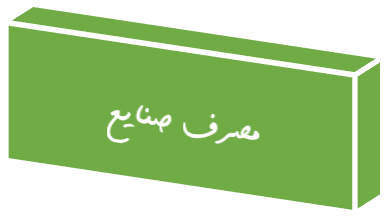 6 درصد مصارف آب کشور مربوط به مصارف شهری و آشامیدنی است
به طور متوسط هر فرد در طول روز 200 مترمکعب آب برای آشامیدن , نظافت مصرف می کند
نکته حائز اهمیت در مورد آب آشامیدنی
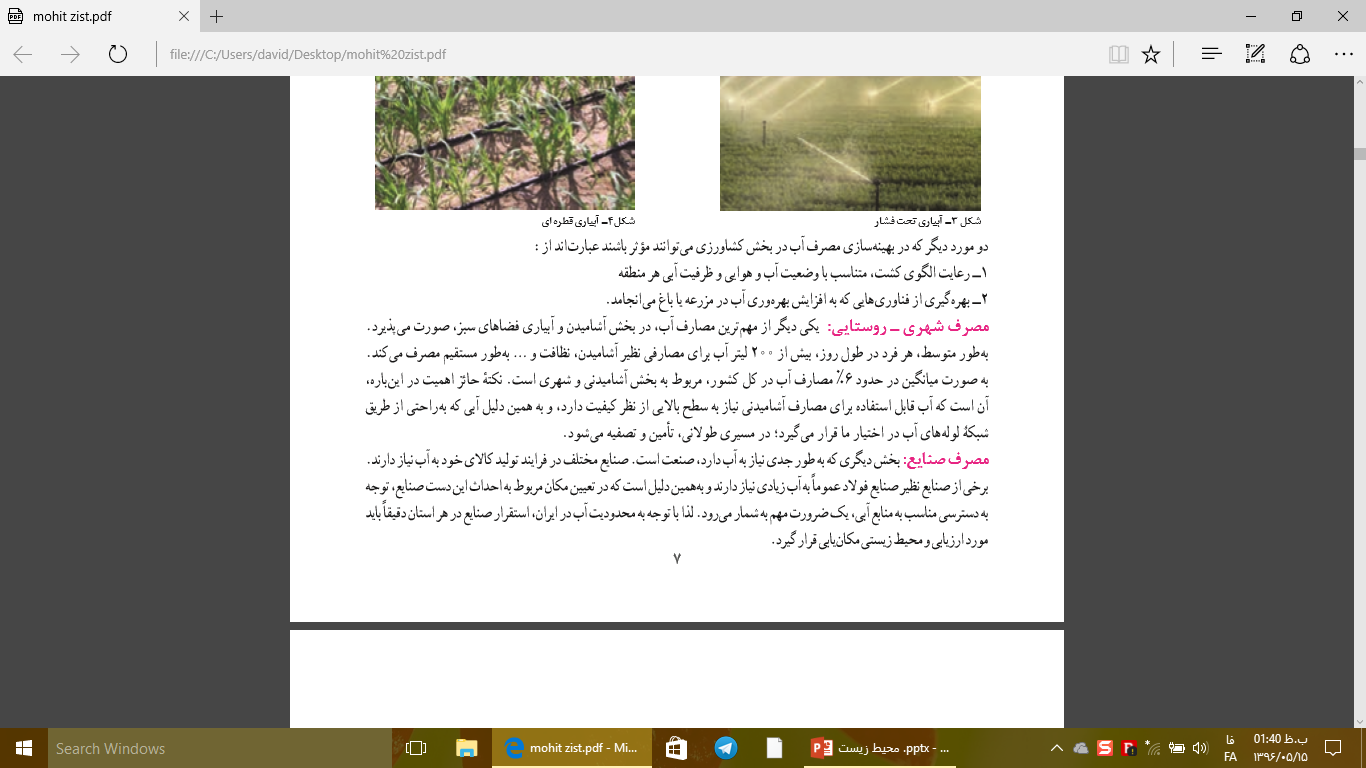 در تعیین مکان مربوط به احداث کدام صنایع وضعیت دسترسی مناسب به منابع آبی یک ضرورت مهم بشمار می رود
صنایع فولاد
چرا اجرای صحیح و اصولی آبیاری در کشاورزی از اولویت بالایی برخوردار است
زیرا حجم بزرگی از آب مصرفی کشورمان در بخش کشاورزی استفاده می شود
چرا کشاورزی در ایران عمدتا وابسته به آبیاری است ؟
1- بارش در بسیاری از نقاط کشور به اندازه کافی نمی باشد
2- بارش ها در فصولی که کشاورزی نیاز به اب دارد اتفاق نمی افتد
چه عواملی در بهینه سازی مصرف آب در کشاورزی موثر است
1- استفاده از روشهای نوین آبیاری مثل آبیاری قطره ای و تحت فشار  و ...
2- رعایت الگوی کشت متناسب با آب و هوای منطقه و ظرفیت آبی منطقه
3- بهره گیری از فناوری هایی که که منجر به افزایش بهره وری در مزرعه میشود
آب مجازی
به نظر شما در تولید نهایی یک عدد هندوانه چه میزان آب مصرف می شود؟
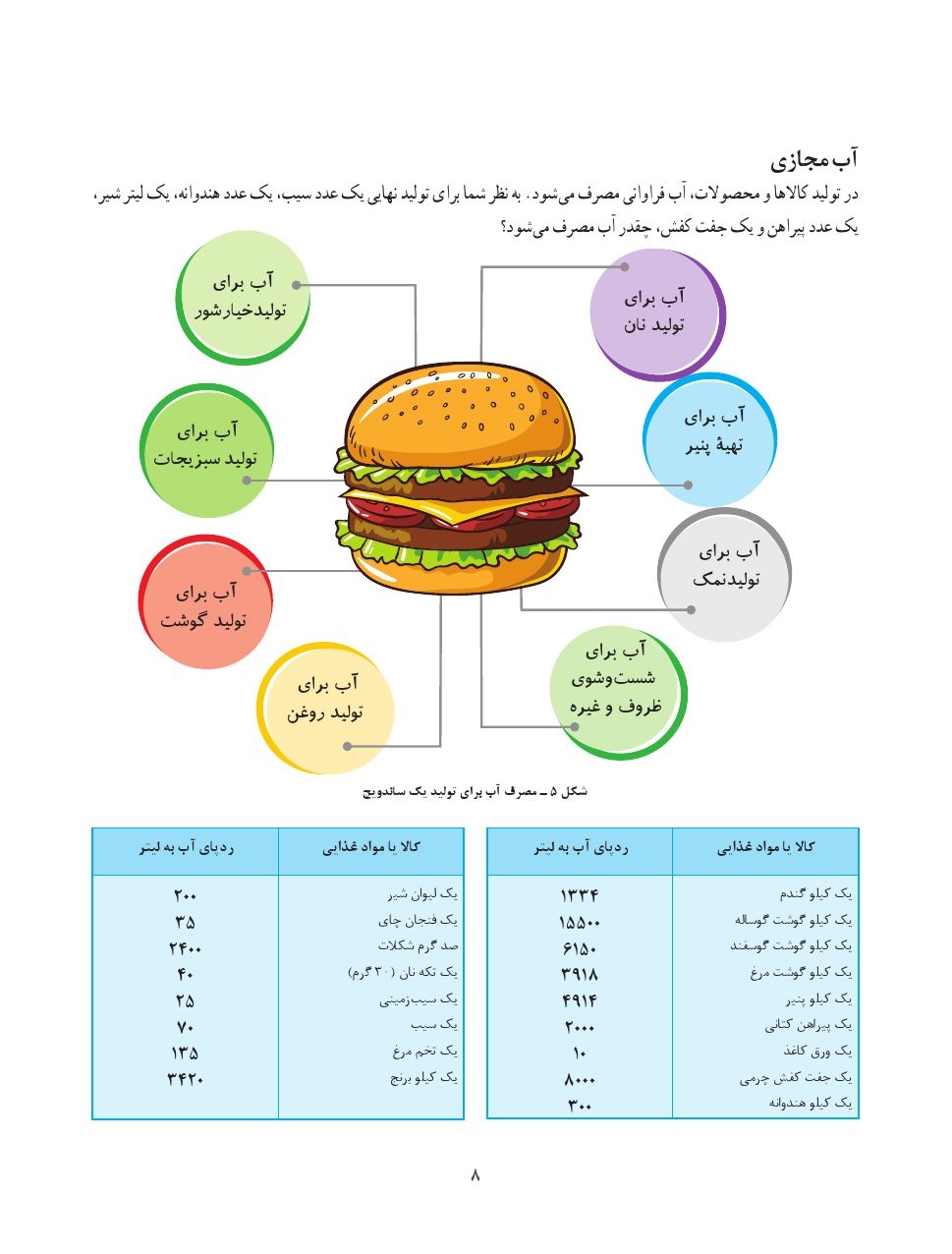 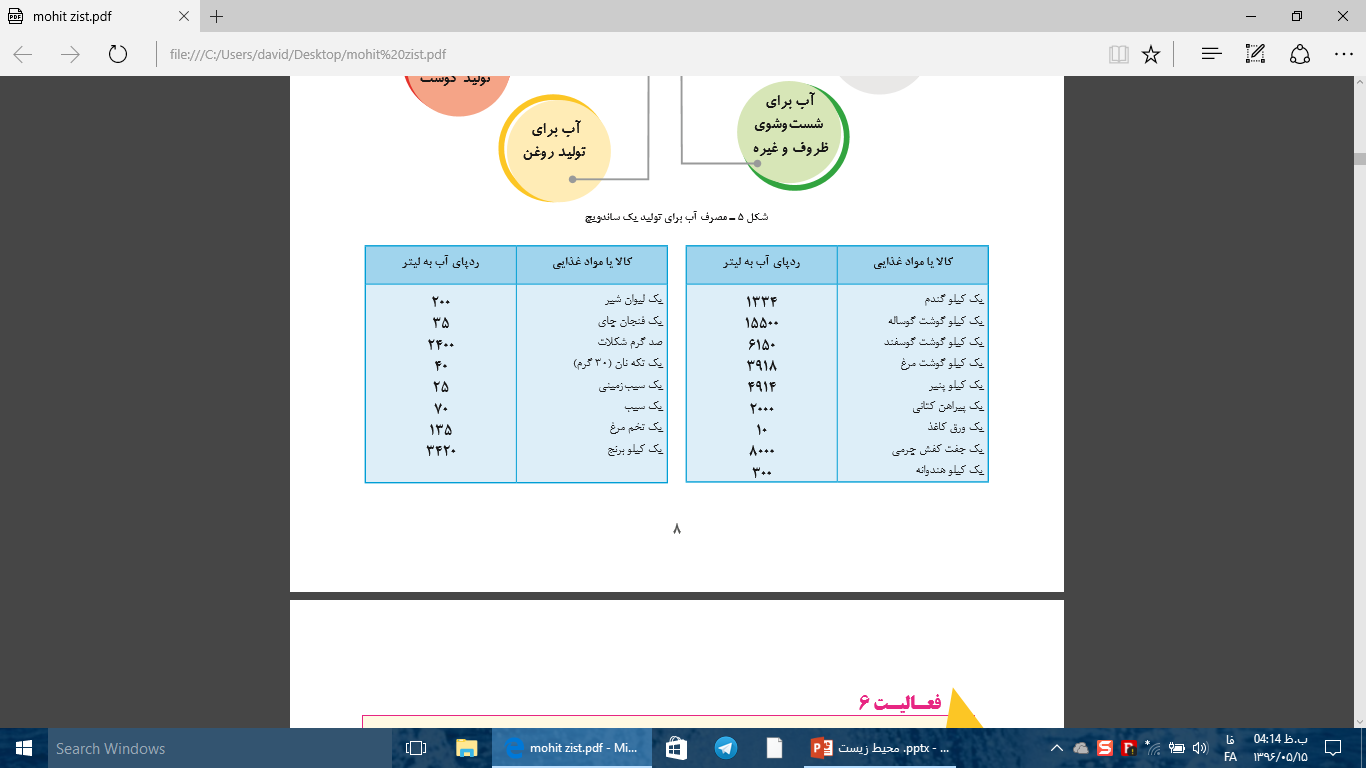 فعالیت 6
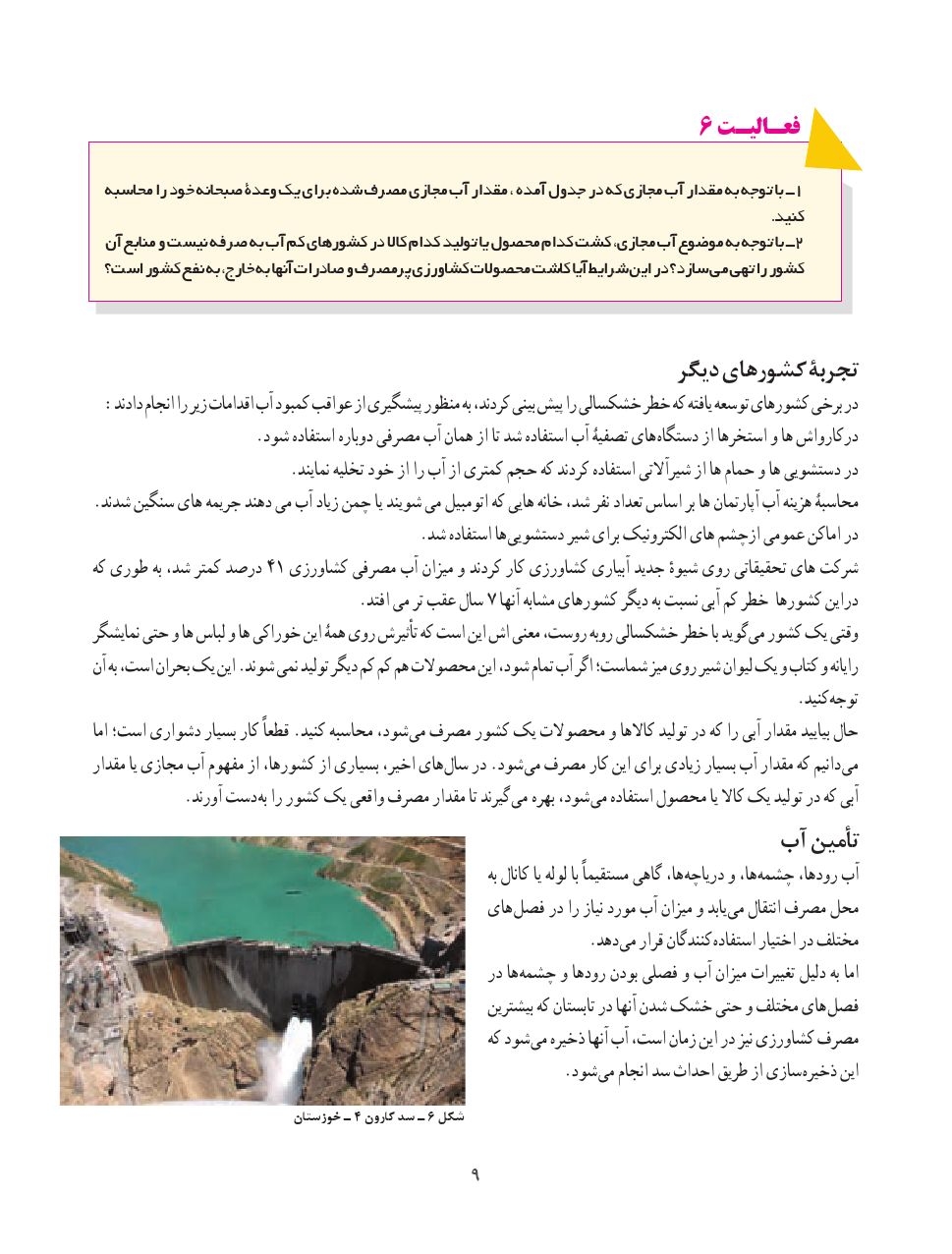 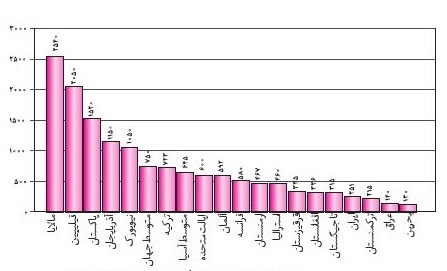 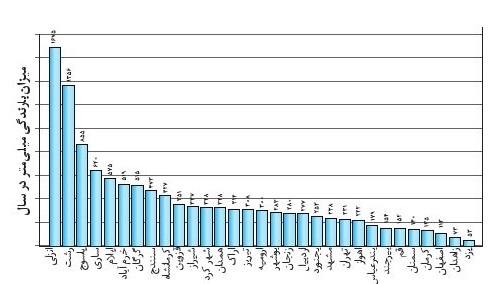 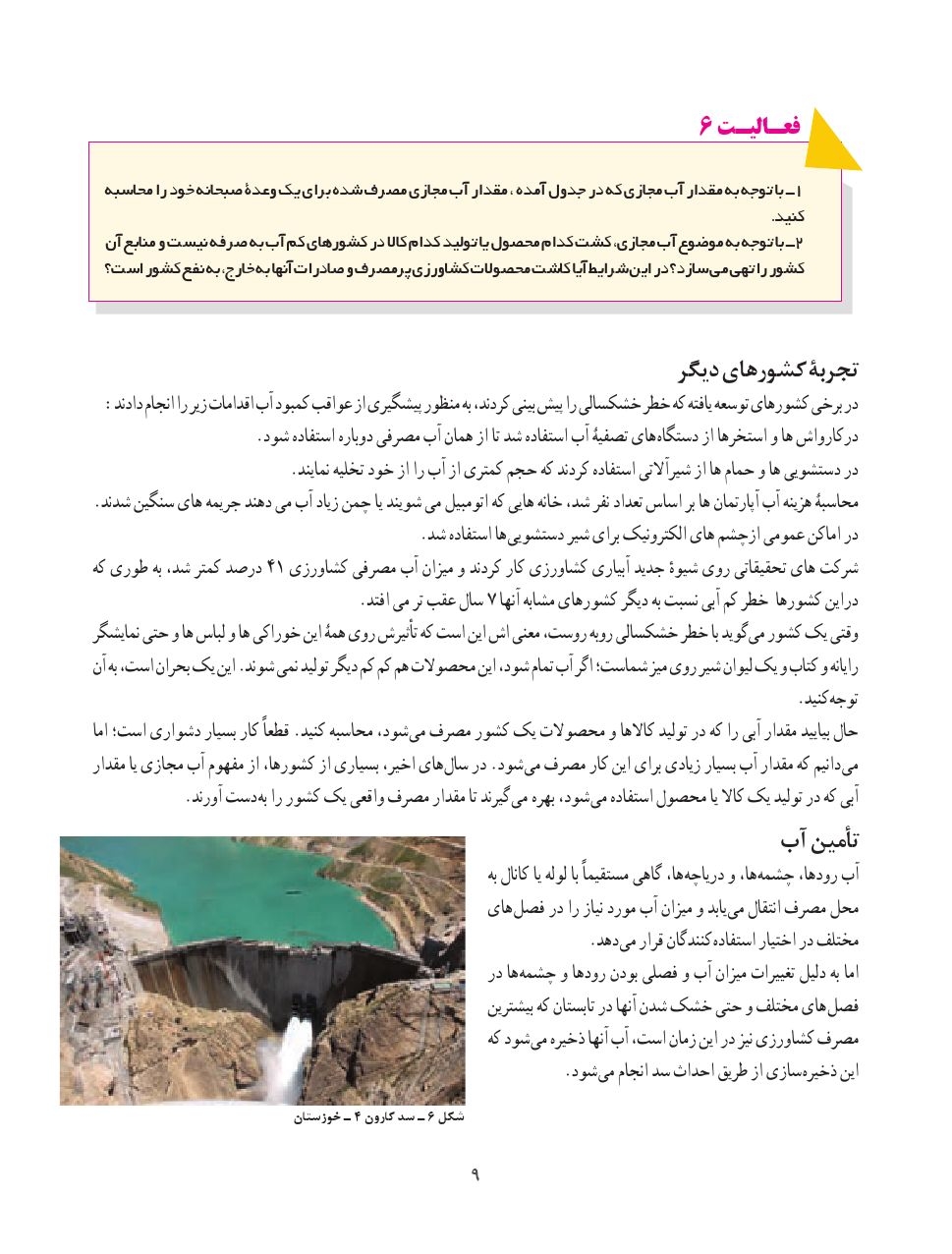 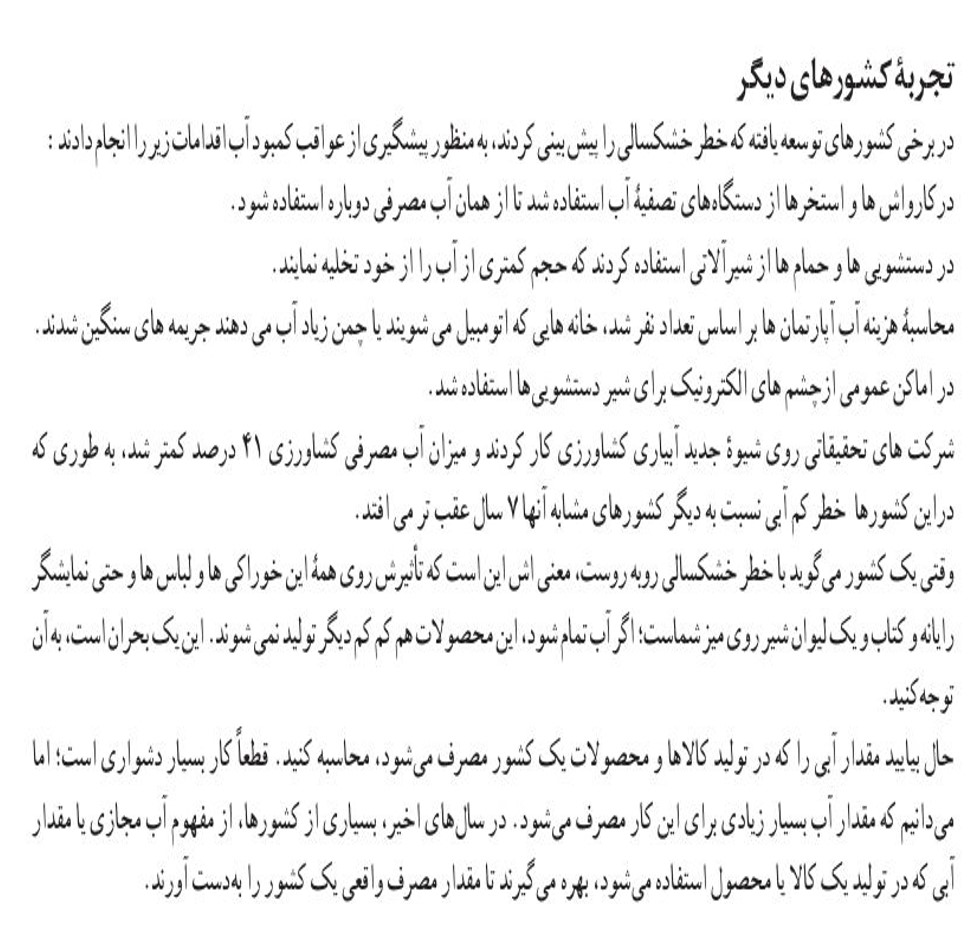 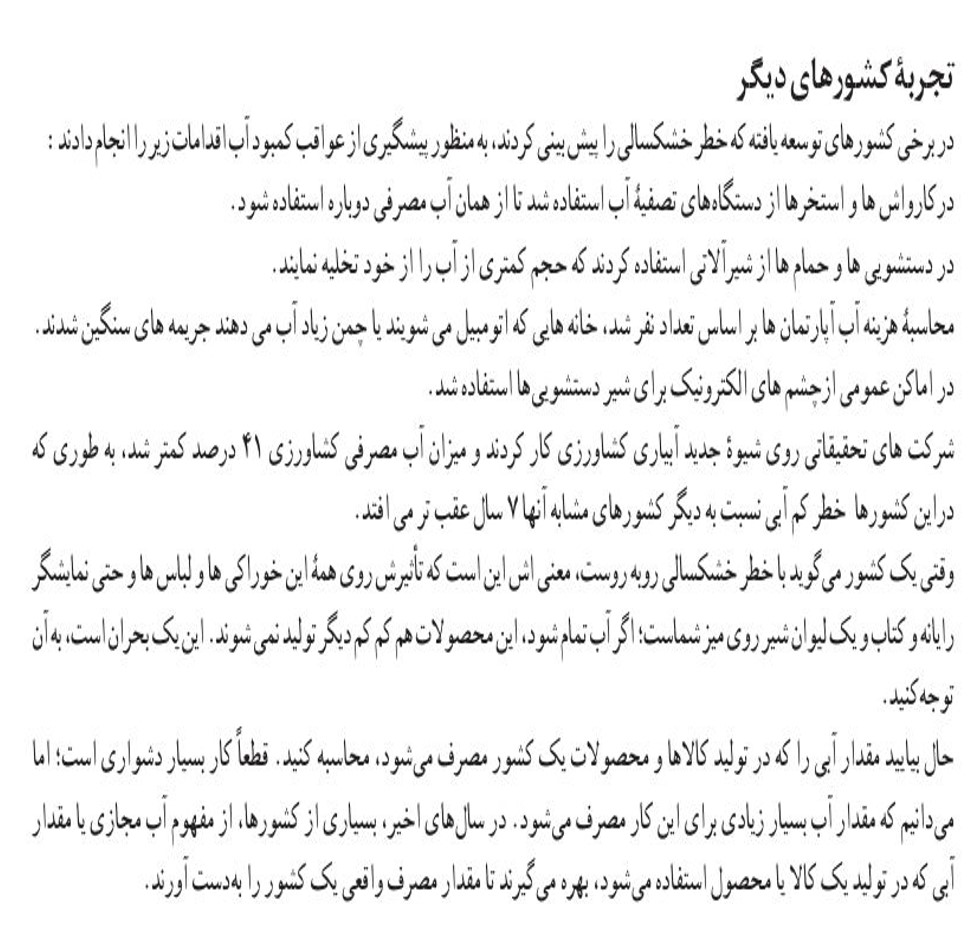 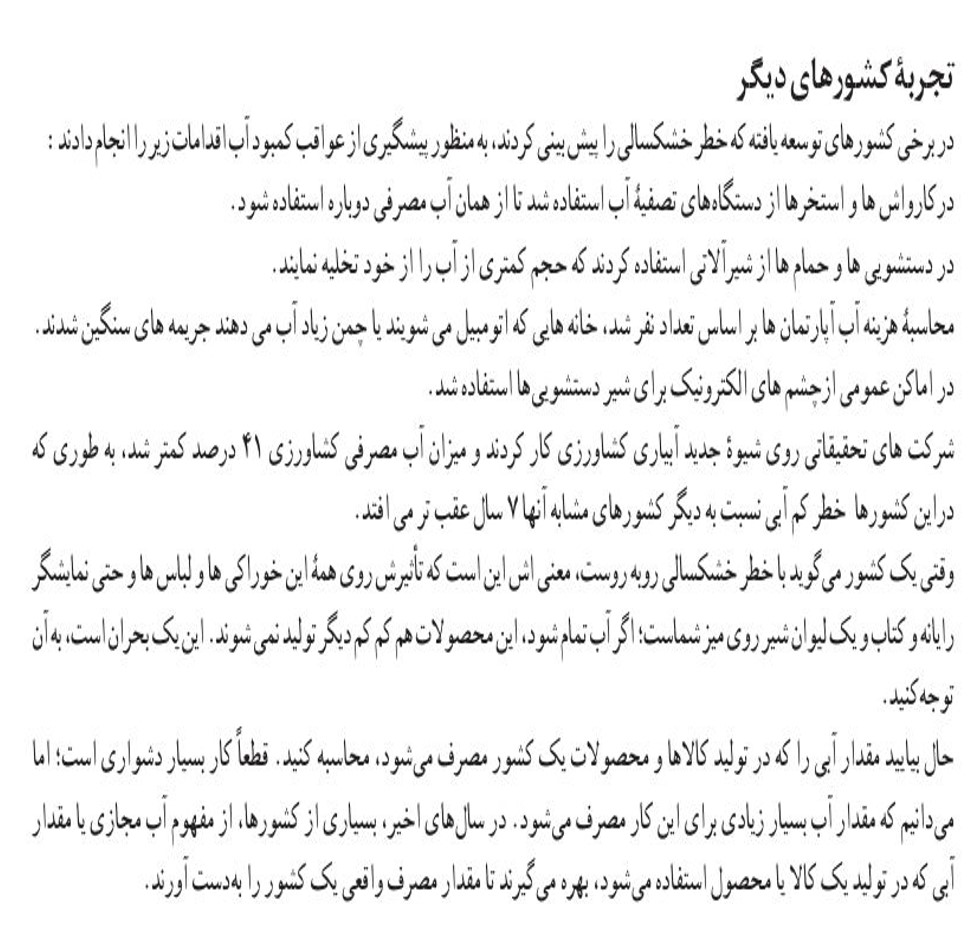 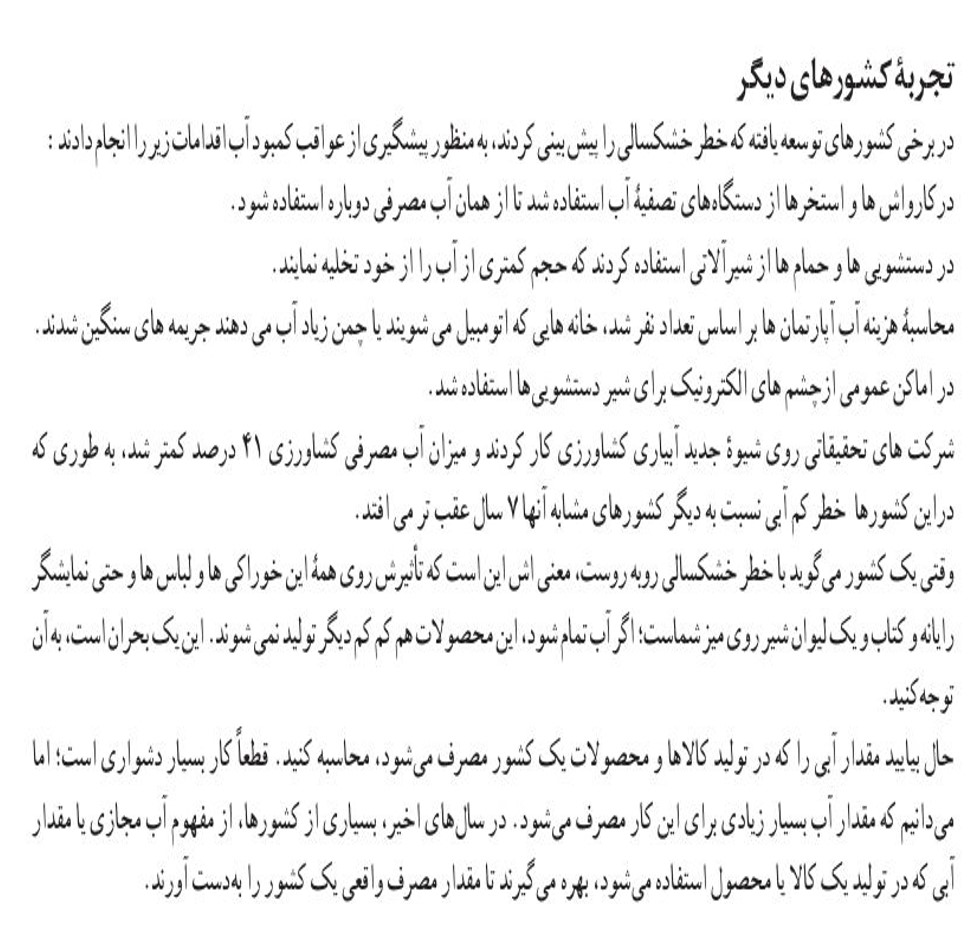 تامین آب از ذخیره پشت سد تا خانه
فیلم استفاده از آب بارندگی در منزل
چرا سدسازی ؟ زیرا سدسازی باعث مدیریت منابع آب ,کنترل سیلاب , توزیع مناسب آب در سطح کشور , ذخیره آب و تولید انرژی پاک خواهد شد
برداشت بی رویه
دشت ممنوعه
نقشه دشتهای ممنوعه
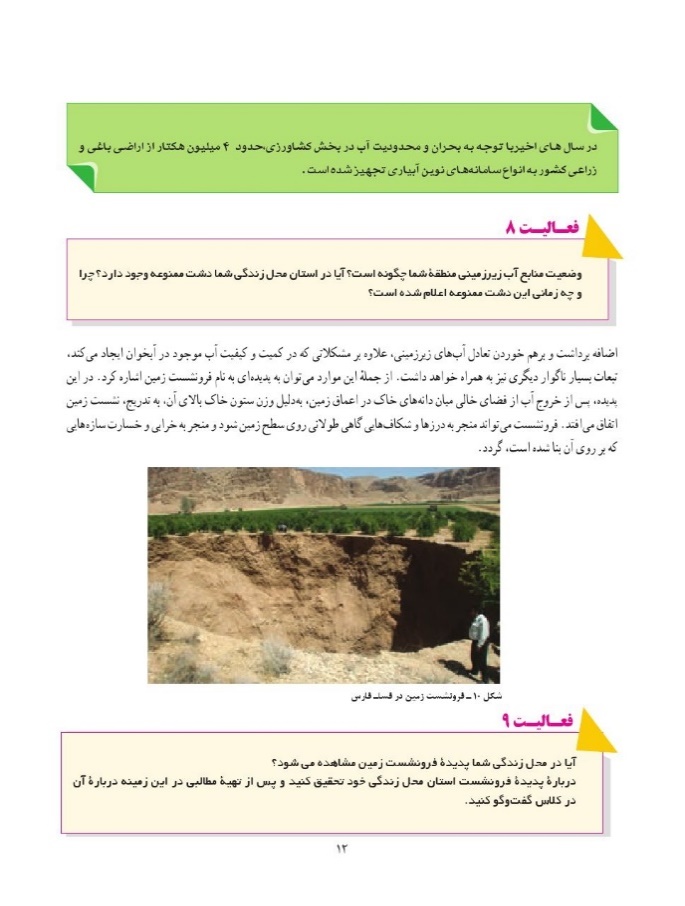 فرونشست زمین
گاه بهره برداری از منابع آب به حدی زیاد می شود که آبخوان در معرض خطر نابودی قرار می گیرد و وزارت نیرو حفر چاه جدید در آن دشت را ممنوعه اعلام می کند
فعالیت 9
فعالیت 7
فعالیت 8
هرگونه تغییری که موجب تغییر شرایط فیزیکی , شیمیایی و زیستی آب شود به طوری که از حد استاندارد آن خارج شود را آلودگی آب گویند
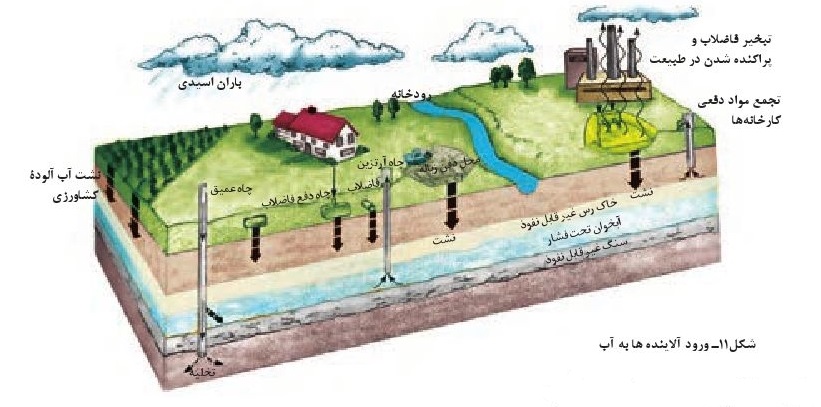 فعالیت 10
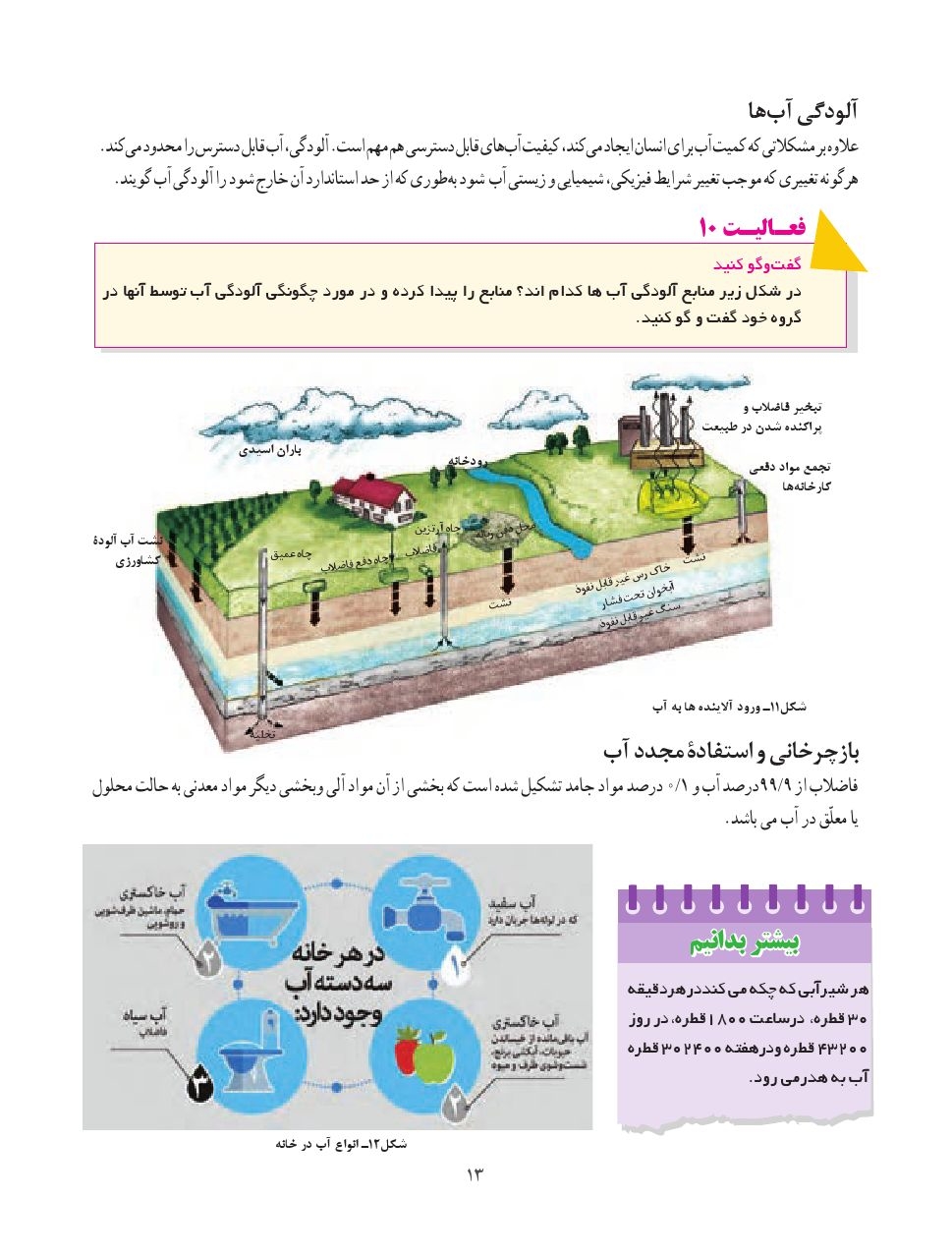 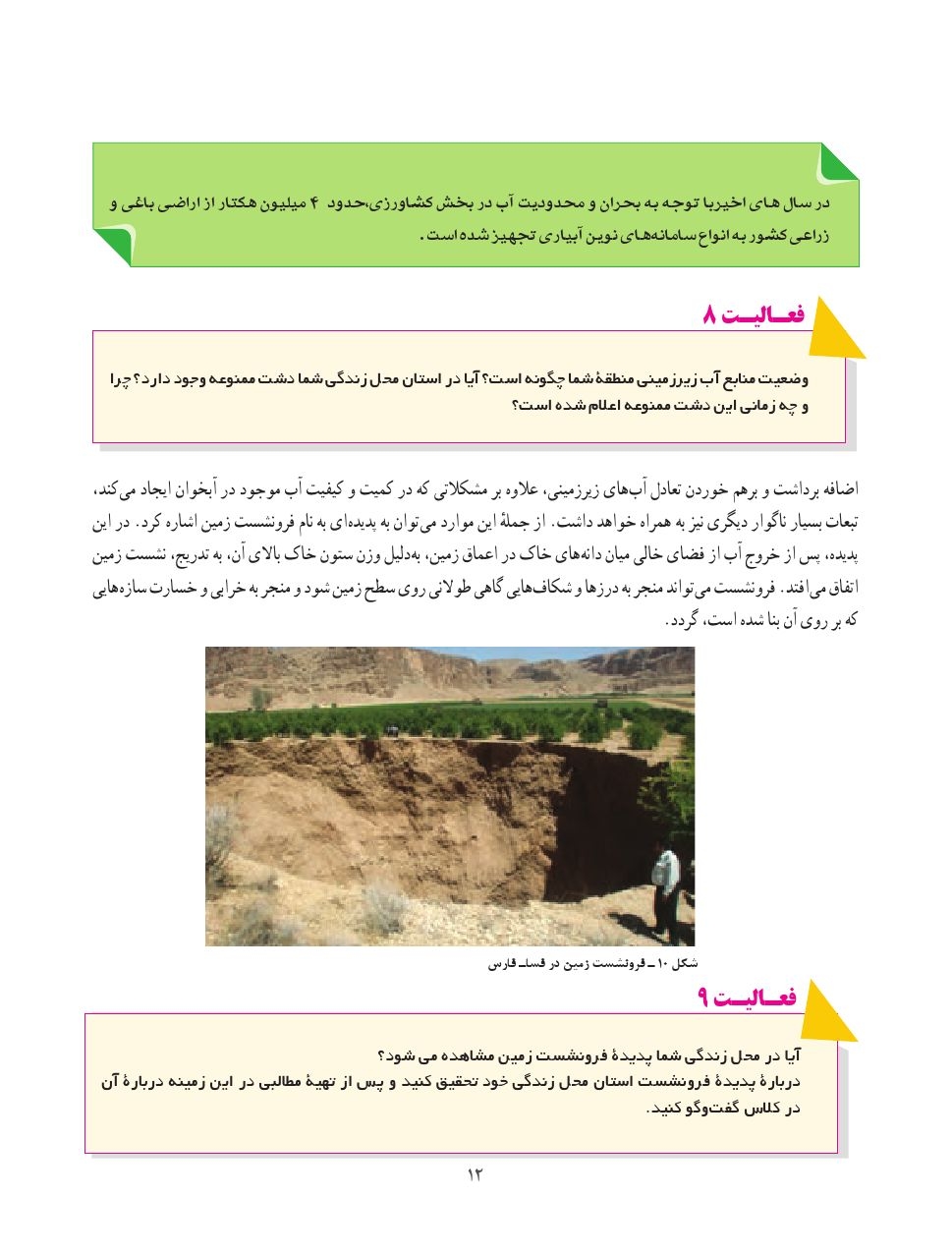 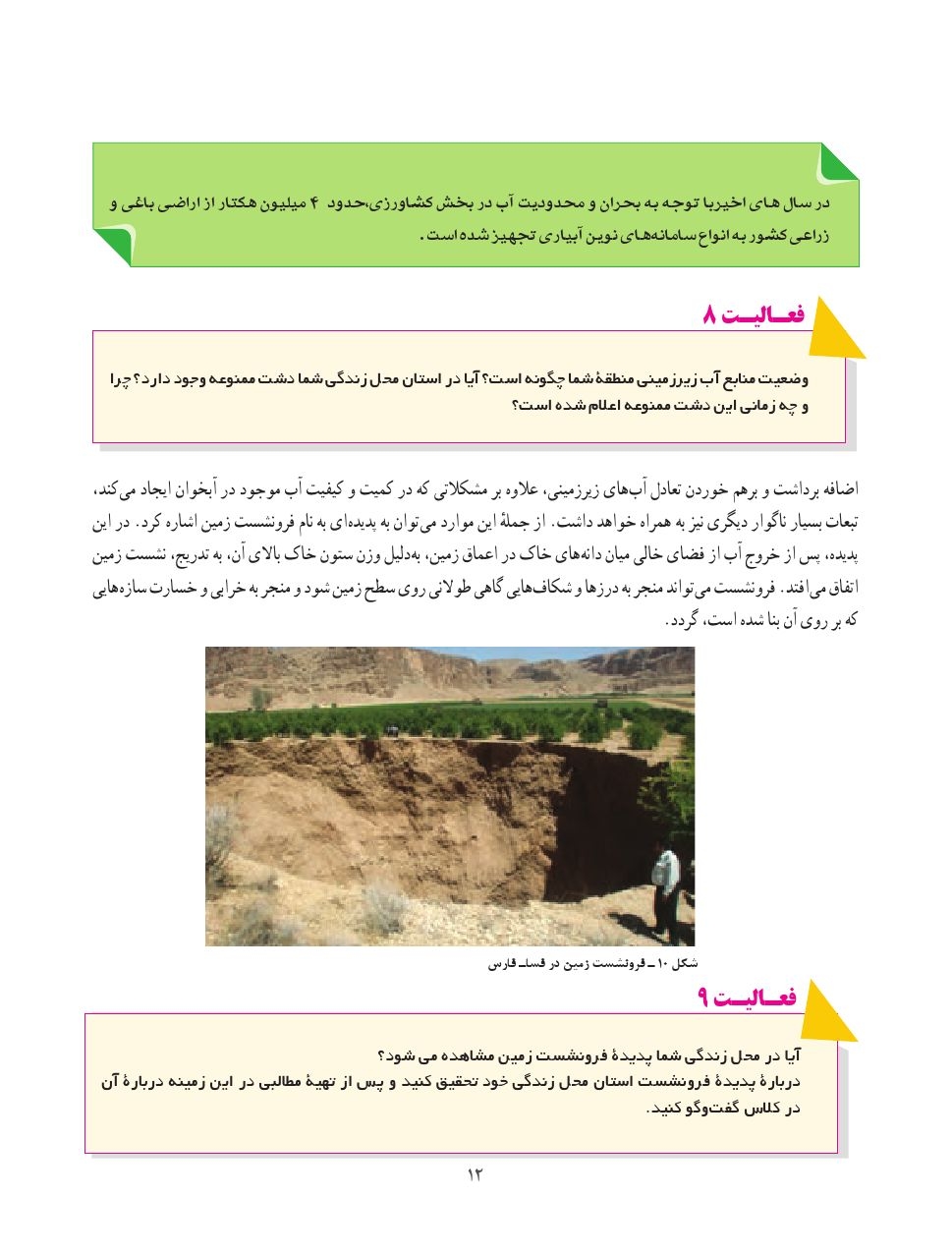 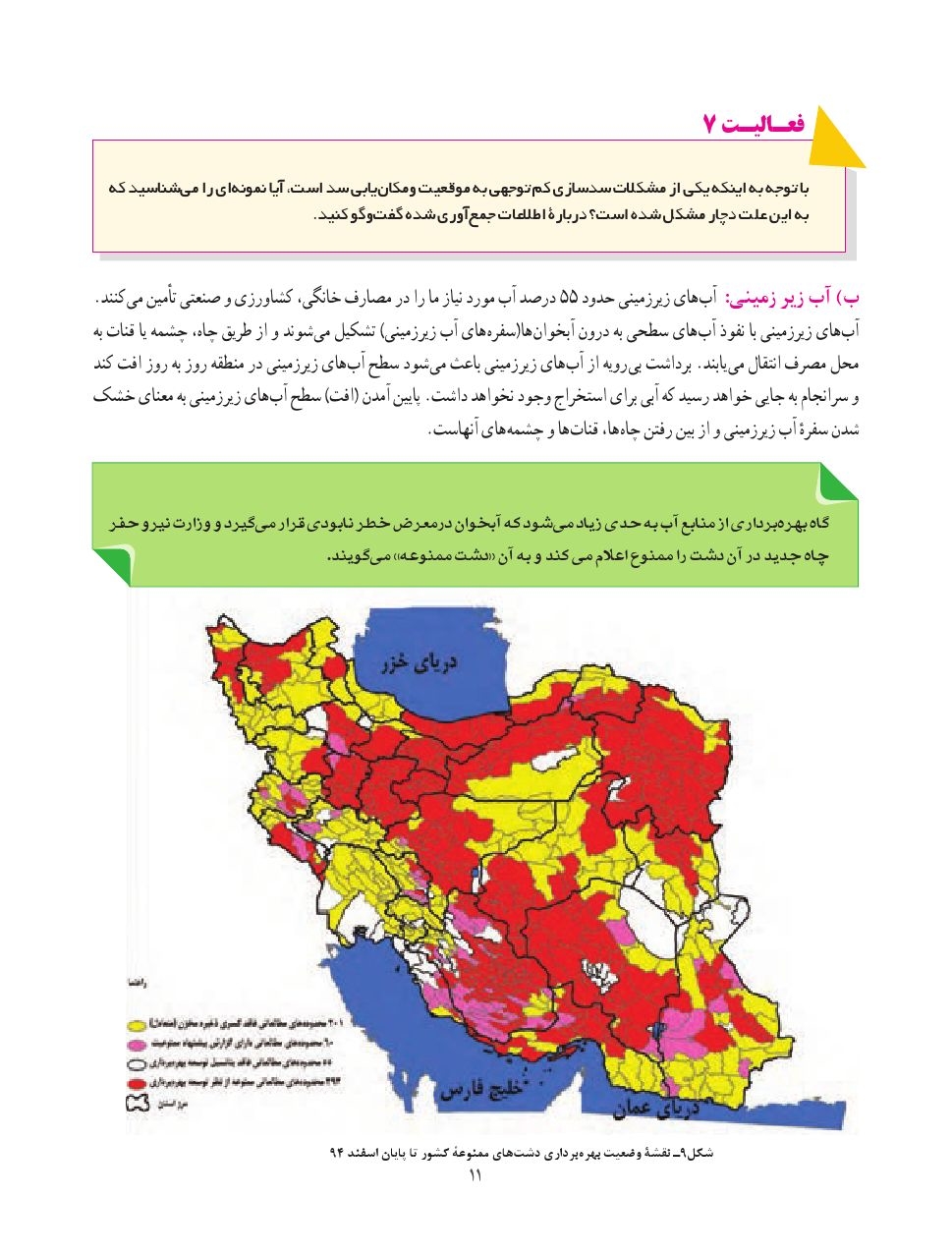 گاه بهره برداری از منابع آب به حدی زیاد می شود که آبخوان در معرض خطر نابودی قرار می گیرد و وزارت نیرو حفر چاه جدید در آن دشت را ممنوعه اعلام می کند
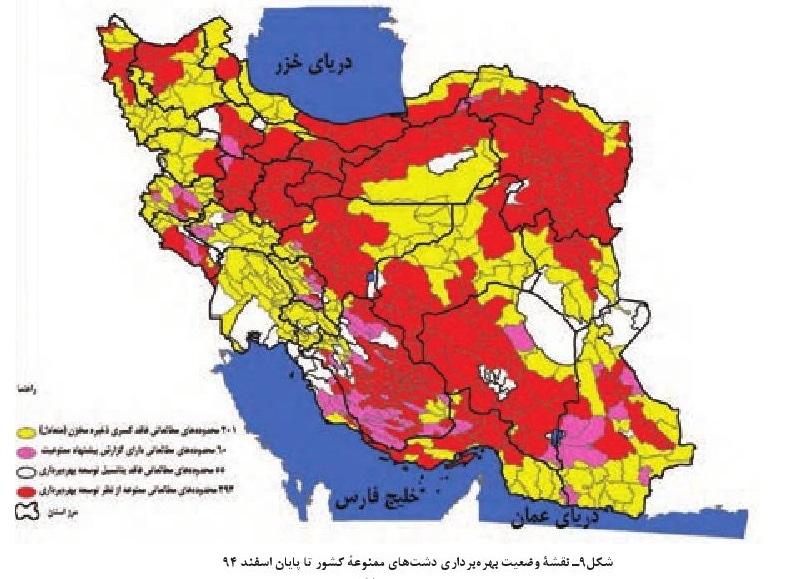 فرونشست زمین بر اثر برداشت بی رویه از آبهای زیرزمینی , ایج استهبان
اضافه برداشت و برهم خوردن تعادل آبهای زیرزمینی چه مشکلاتی را ایجاد می کند
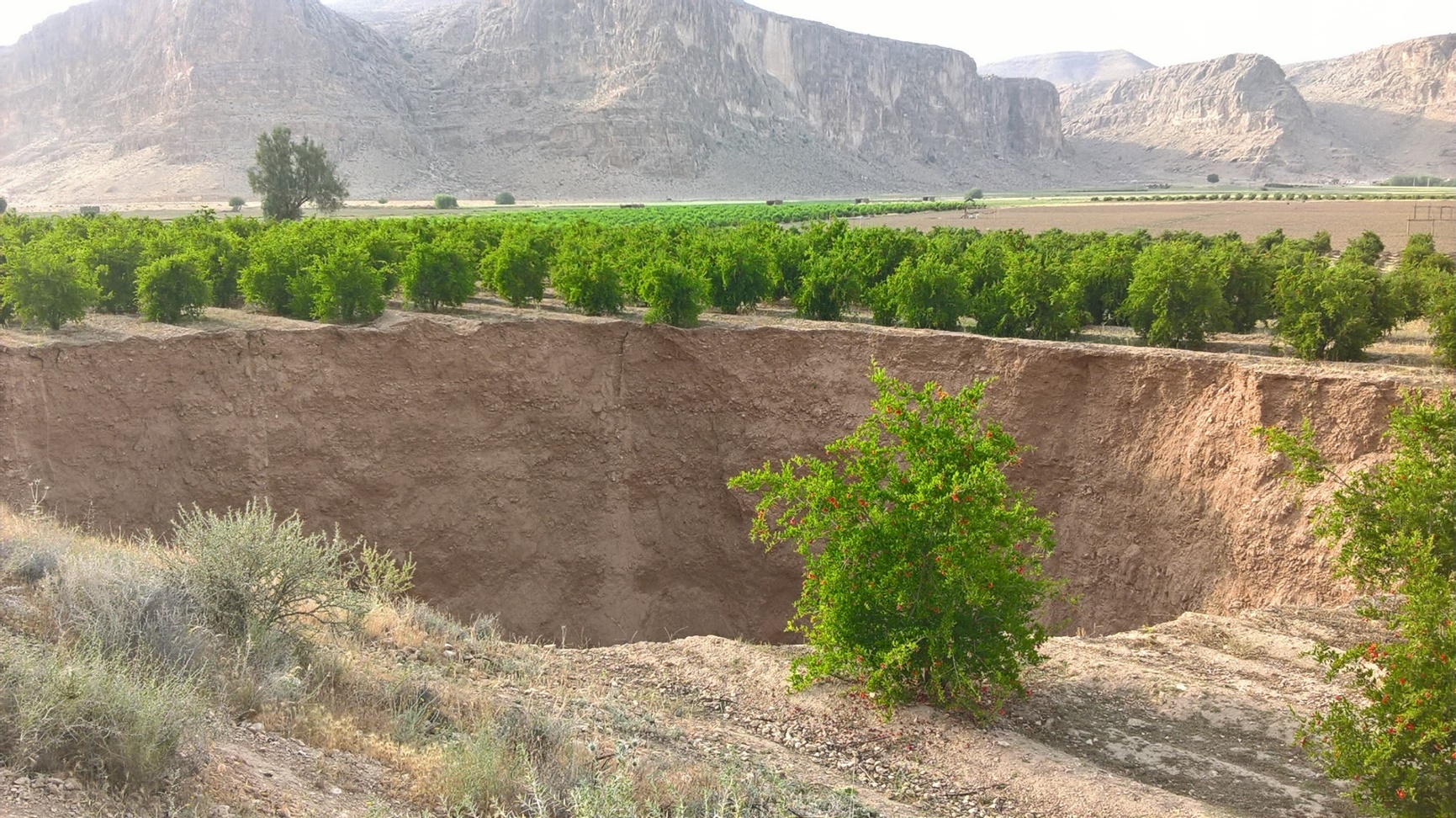 1- تغییر در کمیت و کیفیت آبهای زیرزمینی
2- فرونشست زمین
فعالیت 9